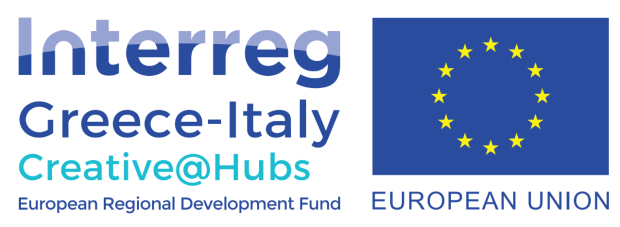 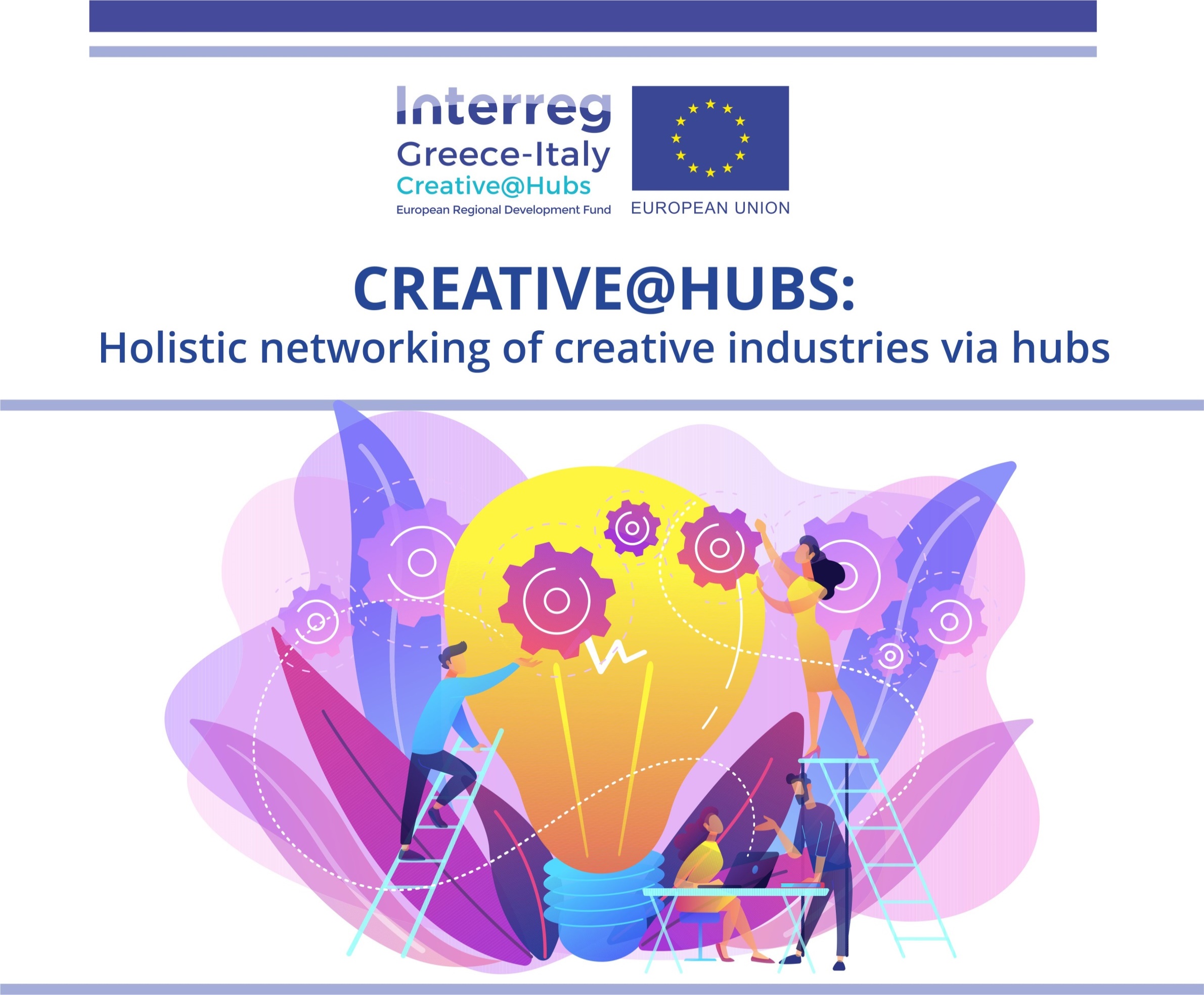 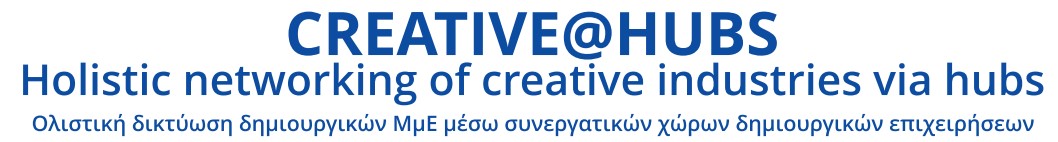 “Διεθνές Φεστιβάλ Δημιουργικών Βιομηχανιών” στην ΠΔΕ
Πύργος Ηλείας 
“International Festival of Creative Industries” in the RWG
Pyrgos Elis
29 / 11 / 2021
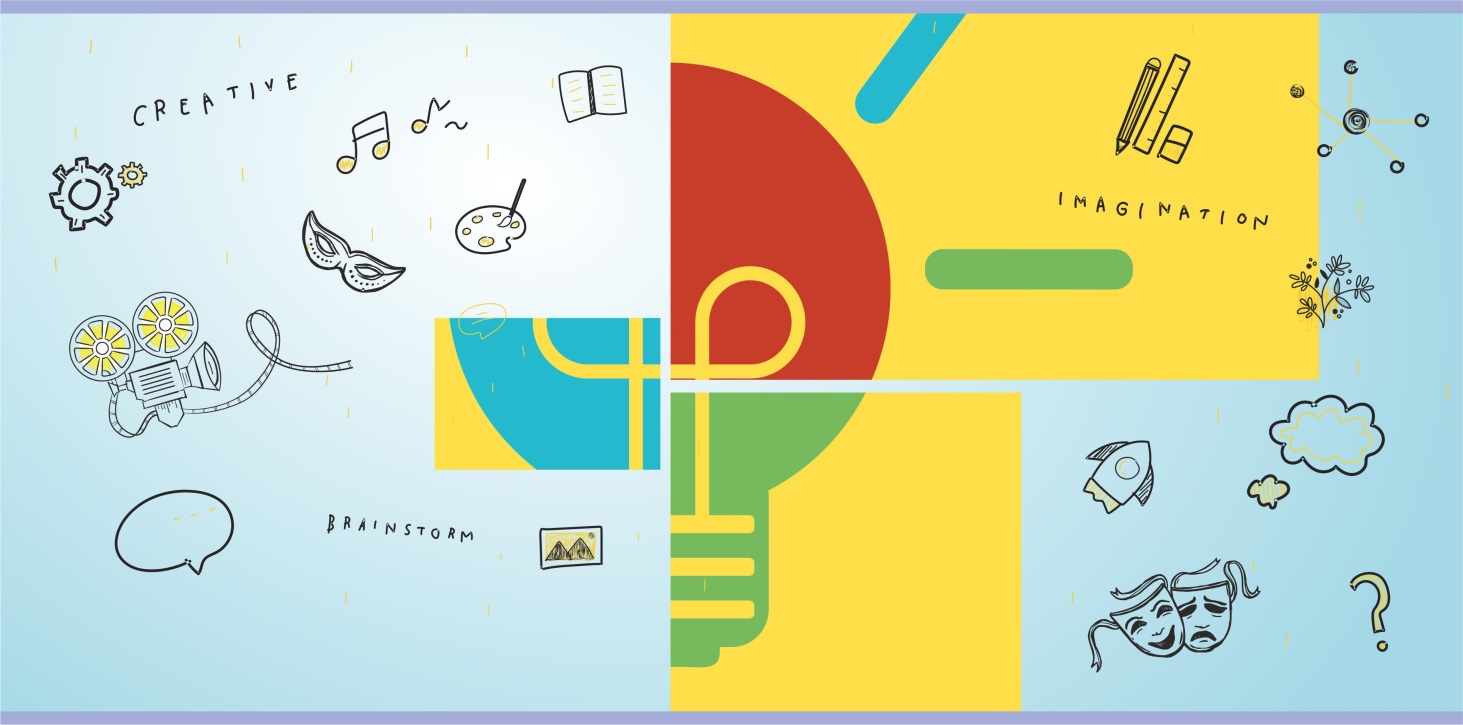 Round Table 3
“Πολιτιστικός Τουρισμός – Πολιτιστικές Διαδρομές. Καλές πρακτικές ανάπτυξης τοπικής οικονομίας”

“Cultural Tourism - Cultural Routes. Good practices for local economy development”
Συντονιστής: Γιώργος Αποστολάκος, υπεύθυνος «Αιτωλικής Φιλοξενίας - Το Σπίτι Του Τουρίστα Ιεράς Πόλεως Μεσολογγίου»
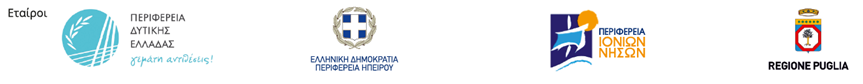 Εταίροι:
Έργο συγχρηματοδοτούμενο από την Ευρωπαϊκή Ένωση, το Ευρωπαϊκό Ταμείο Περιφερειακής Ανάπτυξης (Ε.Τ.Π.Α.) και την Εθνική Συμμετοχή των χωρών Ελλάδας και Ιταλίας
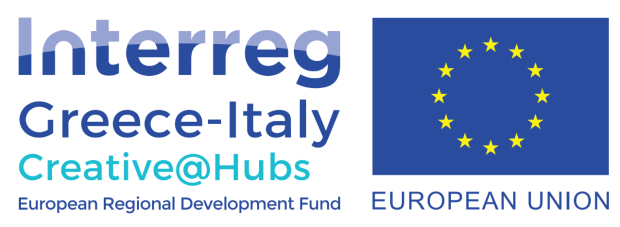 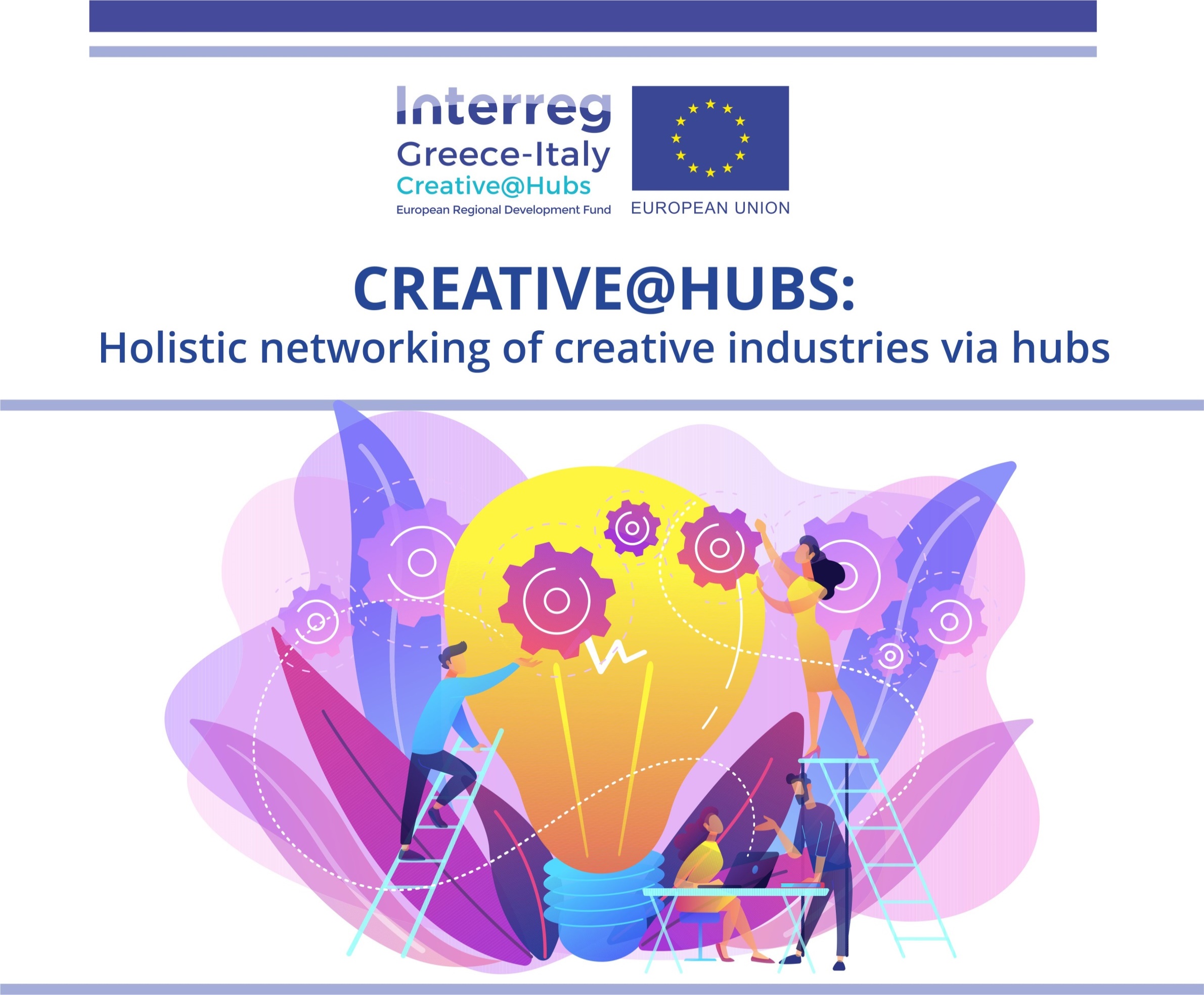 “Πολιτιστικός Τουρισμός – Πολιτιστικές Διαδρομές. Καλές πρακτικές ανάπτυξης τοπικής οικονομίας”
Έργο συγχρηματοδοτούμενο από την Ευρωπαϊκή Ένωση, το Ευρωπαϊκό Ταμείο Περιφερειακής Ανάπτυξης (Ε.Τ.Π.Α.) και την Εθνική Συμμετοχή των χωρών Ελλάδας και Ιταλίας
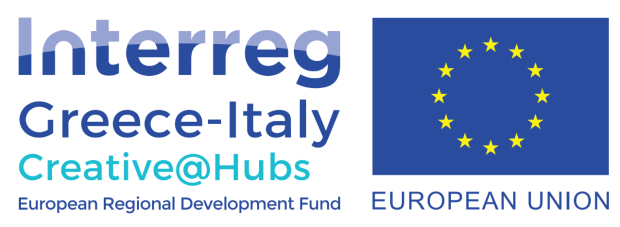 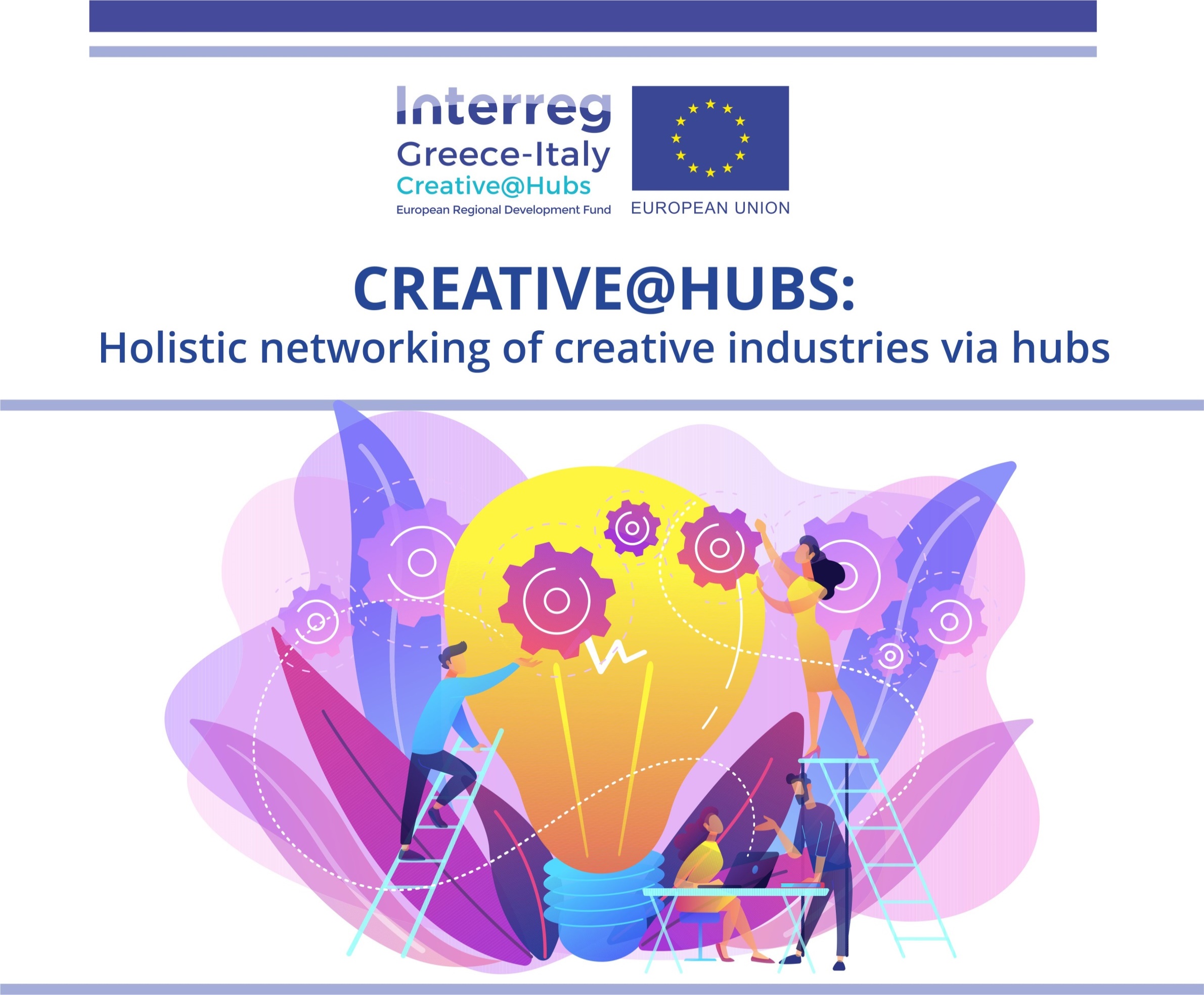 “Πολιτιστικός Τουρισμός – Πολιτιστικές Διαδρομές. Καλές πρακτικές ανάπτυξης τοπικής οικονομίας”
Τι είναι Πολιτιστικός Τουρισμός και Πολιτιστικές Διαδρομές; 
Πώς μπορεί να επιτευχθεί η καλή πρακτική ανάπτυξης του Πολιτιστικού Τουρισμού στην Περιφερειακή ενότητα Αιτωλοακαρνανίας;
Αν θέλουμε να δώσουμε έναν όρο για τον Πολιτιστικό Τουρισμό θα τον αναφέραμε ως η δραστηριότητα που επιτρέπει στους επισκέπτες να αποκτήσουν εμπειρίες από τον τρόπο ζωής των ανθρώπων και τόπων προορισμού, να κατανοήσουν τα έθιμα, τις παραδόσεις, το φυσικό περιβάλλον τους, καθώς και να γνωρίζουν στοιχεία της ιστορικής και αρχιτεκτονικής τους ταυτότητας ή άλλων πολιτιστικών δεδομένων. Περιλαμβάνει όλες τις επισκέψεις των Ταξιδιωτών σε πολιτιστικούς χώρους, όπως σε μνημεία πολιτιστικής κληρονομίας, σε καλλιτεχνικά γεγονότα κ.λπ.

Πιο συγκεκριμένα, αφορά στο ταξίδι που γίνεται με κίνητρο βασικά πολιτιστικό, περιλαμβάνοντας εκπαιδευτικές περιηγήσεις, παραστάσεις θεάτρου, μουσικής, χορού, φεστιβάλ και αλλά πολιτιστικά δρώμενα, προσκυνήματα, επισκέψεις σε αρχαιολογικούς χώρους, μνημεία, μουσεία,
Έργο συγχρηματοδοτούμενο από την Ευρωπαϊκή Ένωση, το Ευρωπαϊκό Ταμείο Περιφερειακής Ανάπτυξης (Ε.Τ.Π.Α.) και την Εθνική Συμμετοχή των χωρών Ελλάδας και Ιταλίας
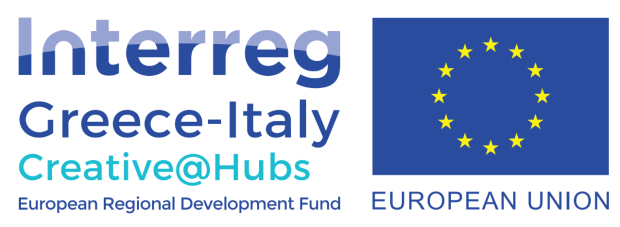 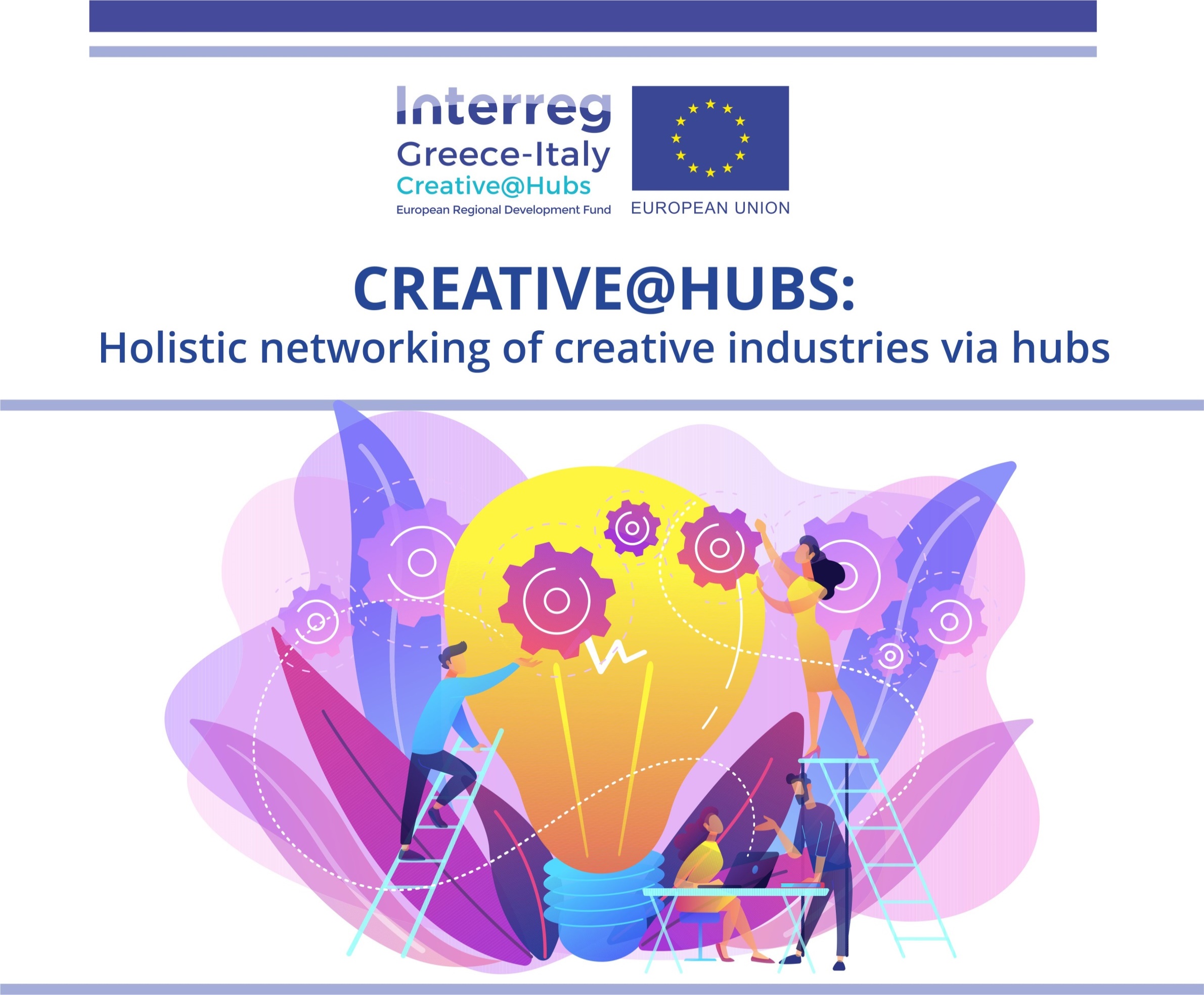 “Πολιτιστικός Τουρισμός – Πολιτιστικές Διαδρομές. Καλές πρακτικές ανάπτυξης τοπικής οικονομίας”
εκπαιδευτικά ταξίδια καθώς και επισκέψεις και μελέτη του Φυσικού περιβάλλοντος, του λαϊκού πολιτισμού και της τέχνης. Περιλαμβάνει δηλαδή όλες τις μετακινήσεις των ανθρώπων που γίνονται προκειμένου να ικανοποιήσουν την ανάγκη για διαφορετικότητα, τη βελτίωση του πολιτιστικού επιπέδου του ανθρώπου, τη γνώση, την εμπειρία και την επικοινωνία.
Βασικός τύπος Πολιτιστικού Τουρισμού είναι ο Τουρισμός Πολιτιστικών Θεματικών Διαδρομών οι οποίες έχουν ένα ευρύ φάσμα αντικειμένων και τύπων όπως πνευματικές, θρησκευτικές, βιομηχανικές, καλλιτεχνικές, γαστρονομικές, αρχιτεκτονικές, περιβαλλοντικές κ.λπ. που συνδέονται με εναλλακτικές μορφές δραστηριοτήτων όπως περιπατητικές, ποδηλατικές,  καταδύσεις, ιππασία, ποδήλατο βουνού, camper tourism και άλλα πολλά. 
Οι πολιτιστικές διαδρομές αποτελούν ενδεδειγμένη πρακτική που υποστηρίζεται από την Ευρωπαϊκή Ένωση με σκοπό την εδραίωση της Βιώσιμης Αειφόρου Ανάπτυξης ειδικότερα των μη ανεπτυγμένων περιοχών.
Έργο συγχρηματοδοτούμενο από την Ευρωπαϊκή Ένωση, το Ευρωπαϊκό Ταμείο Περιφερειακής Ανάπτυξης (Ε.Τ.Π.Α.) και την Εθνική Συμμετοχή των χωρών Ελλάδας και Ιταλίας
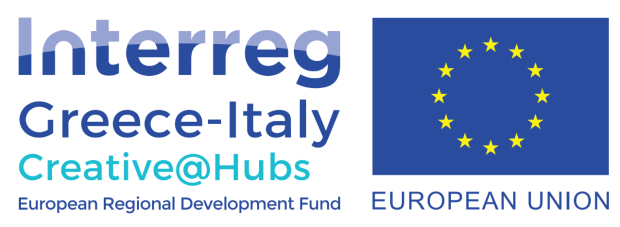 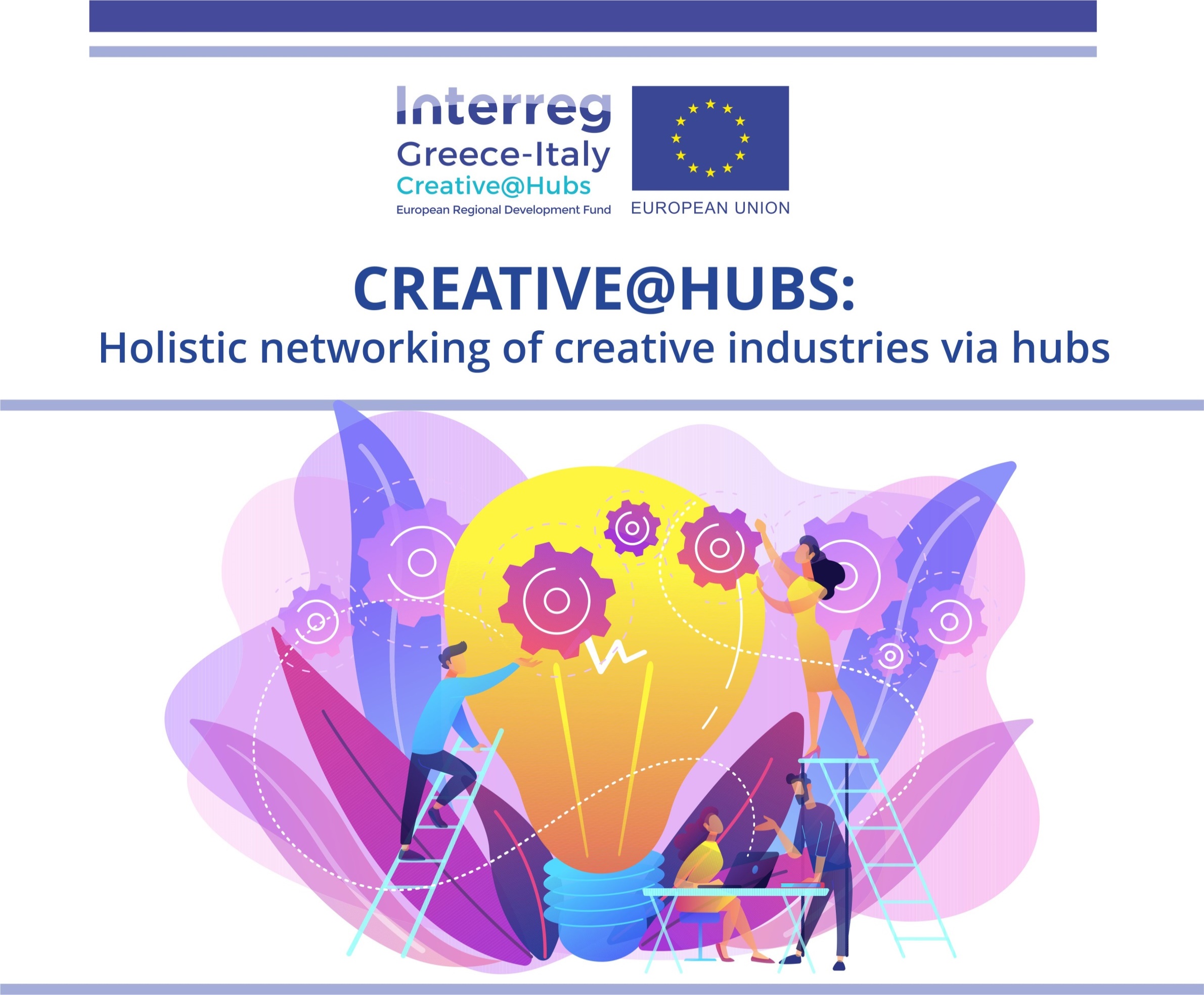 “Πολιτιστικός Τουρισμός – Πολιτιστικές Διαδρομές. Καλές πρακτικές ανάπτυξης τοπικής οικονομίας”
Το Επιμελητήριο Αιτωλοακαρνανίας υποστηρίζει μέσω των στρατηγικών, επιμέρους δράσεων, το μοντέλο ανάπτυξης του Πολιτιστικού Τουρισμού μέσα από τη Δημιουργία Πολιτιστικών Διάδρομων οι οποίες σε συνδυασμό με τα ήδη ανεπτυγμένα εργαλεία Πολιτιστικού Τουρισμού ενισχύουν την επιχειρηματικότητα που συνδέεται με τον κλάδο της Πολιτιστικής Βιομηχανίας. Ο βασικός στόχος είναι η επίτευξη των αξιών του μοντέλου της αειφόρου και βιώσιμης ανάπτυξης στην οικονομία, υποστηρίζοντας μέσω της δημιουργίας του Δικτύου Πολιτιστικών Διαδρομών την ανάπτυξη της επιχειρηματικής αξίας στη δημιουργική βιομηχανία, τη διάδοση και τη διατήρηση αγαθών και υπηρεσιών που ενσωματώνουν πολιτιστικές, καλλιτεχνικές ή άλλες δημιουργικές εκφράσεις και συναφείς λειτουργίες, σε συνδυασμό με τα συγκριτικά πλεονεκτήματα πολιτιστικών μνημείων, εθίμων, παραδόσεων, προϊόντων, του νομού Αιτωλοακαρνανίας και κλάδων της οικονομίας που αποτελούν σημαντικούς κρίκους στην αλυσίδα της Ελληνικής και Τοπικής Οικονομίας όπως επίσης βαρόμετρο της υγιούς και βιώσιμης ανάπτυξης.
Έργο συγχρηματοδοτούμενο από την Ευρωπαϊκή Ένωση, το Ευρωπαϊκό Ταμείο Περιφερειακής Ανάπτυξης (Ε.Τ.Π.Α.) και την Εθνική Συμμετοχή των χωρών Ελλάδας και Ιταλίας
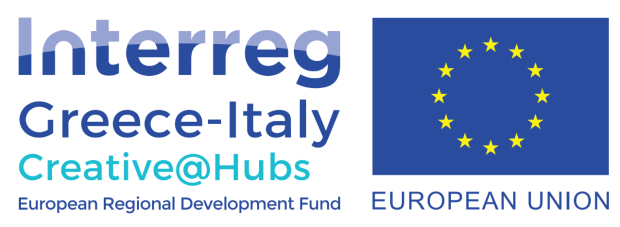 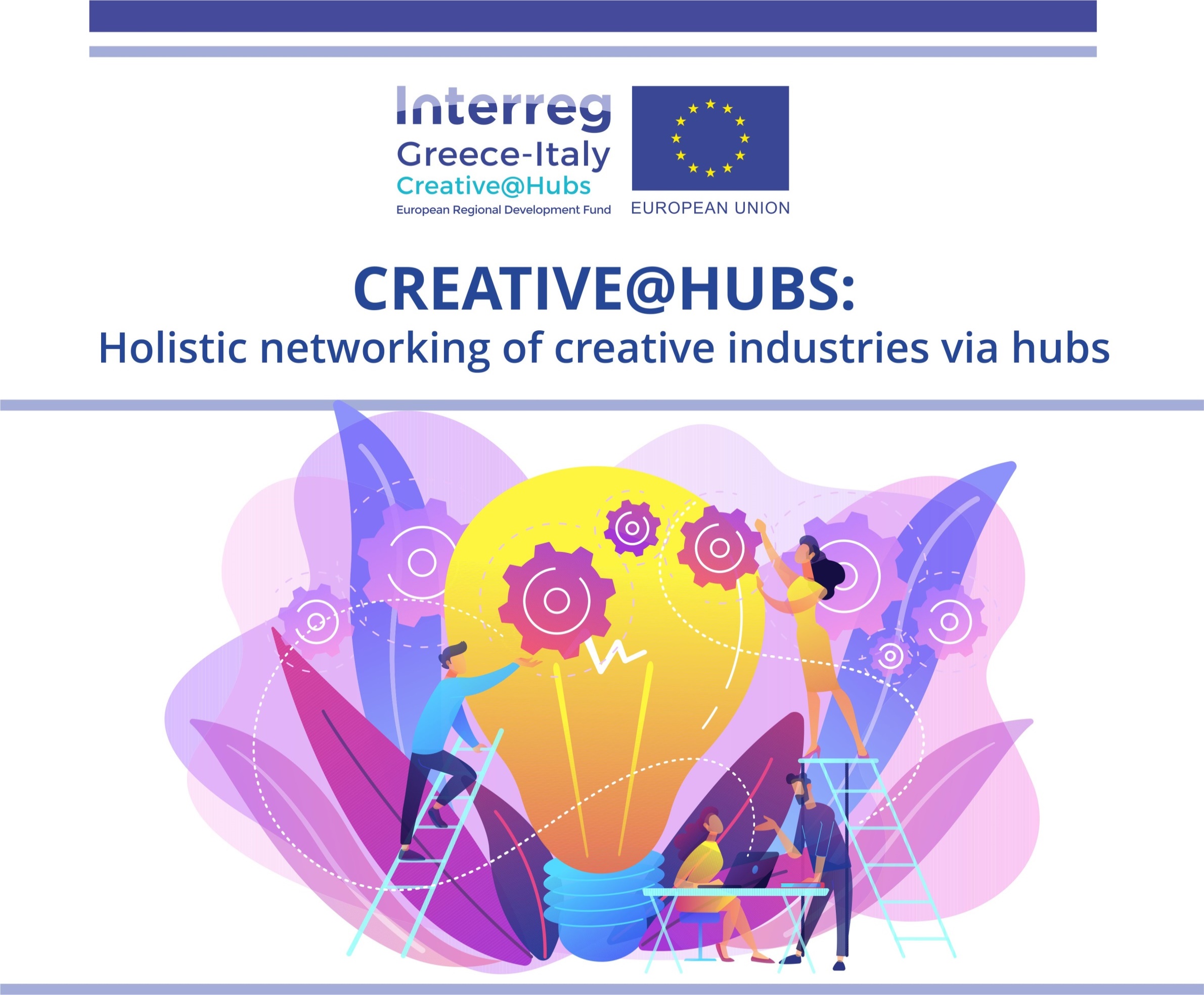 “Πολιτιστικός Τουρισμός – Πολιτιστικές Διαδρομές. Καλές πρακτικές ανάπτυξης τοπικής οικονομίας”
Τελικό στόχο αποτελεί η επίτευξη ενός ολιστικού σχεδιασμού συνδυάζοντας διαφορετικά αναπτυξιακά εργαλεία που στο σύνολο τους θα δημιουργήσουν ή θα προσπαθήσουν να οδηγήσουν σε ένα ιδιαίτερο, καινοτόμο  προϊόν, αναπτυξιακής αριστείας που θα δώσει υπεραξία στην τοπική οικονομία και στην πολιτιστική Βιομηχανία. 
Στο πλαίσιο των παραπάνω αναφέρονται οι Πολιτιστικές Διαδρομές και τα αναπτυξιακά Project που σχεδιάζονται στο Νομό από διάφορες ομάδες.
•  Πολιτιστική Διαδρομή Φύσης και Πολιτισμού της Αιτωλοακαρνανίας.
•  Διαδρομές Πολιτισμού και σχέδιο ανάπτυξης της Βαράσοβας. 
•  Πολιτιστική Διαδρομή Το Μονοπάτι των Εξοδιτών.
•  Πολιτιστική Διαδρομή του NikolaosRoute-LaViaNicolaiana® .   
•  Πολιτιστική Διαδρομή Πέτρας & Νερού.
• Δημιουργία Θεματικού Πάρκου Πολιτιστικών Διαδρομών ως καινοτόμο εργαλείο Ανάπτυξης του Πολιτιστικού Τουρισμού στο νομό Αιτωλοακαρνανίας.
Έργο συγχρηματοδοτούμενο από την Ευρωπαϊκή Ένωση, το Ευρωπαϊκό Ταμείο Περιφερειακής Ανάπτυξης (Ε.Τ.Π.Α.) και την Εθνική Συμμετοχή των χωρών Ελλάδας και Ιταλίας
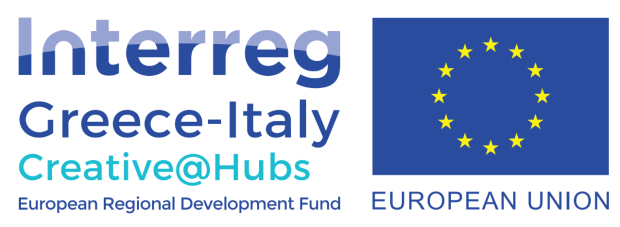 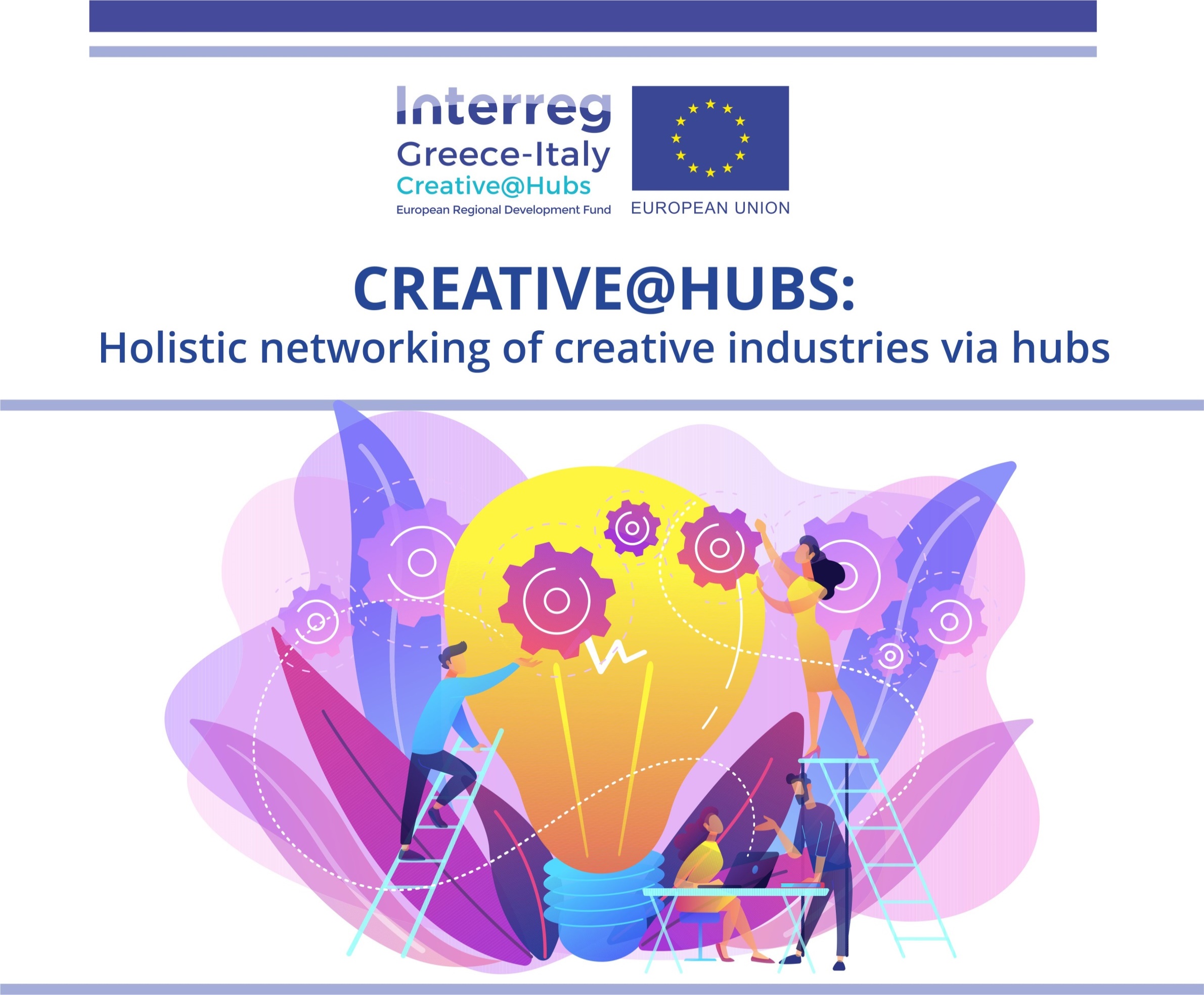 “Πολιτιστικός Τουρισμός – Πολιτιστικές Διαδρομές. Καλές πρακτικές ανάπτυξης τοπικής οικονομίας”
Γιατί είναι σημαντική η υλοποίηση των Πολιτιστικών Διαδρομών και πως επηρεάζει την ανάπτυξη της Πολιτιστικής Βιομηχανίας;
Η ανάπτυξη του Πολιτιστικού Τουρισμού και ειδικότερα των πιστοποιημένων Πολιτιστικών Διαδρομών, δημιουργούν ιδιαίτερα ξεχωριστά  τουριστικά προϊόντα που αποτελούν μοναδικές εμπειρίες ζωής, αποδεδειγμένα προσελκύουν συνεχώς επισκέπτες δημιουργώντας αυξητική τάση τουριστικών ροών, ειδικά σε περιοχές που έχουν τα χαρακτηριστικά της Περιφερειακής ενότητας της Αιτωλοακαρνανίας.
Πιο συγκεκριμένα:
• Η αύξηση της επισκεψιμότητας και της τουριστικής ζήτησης αποτελεί έναυσμα για τη βελτίωση της ανταγωνιστικότητας των επιχειρήσεων της Πολιτιστικής Βιομηχανίας.
• Αποτελεί όχημα για την εξέλιξη των επιχειρήσεων του κλάδου της Πολιτιστικής Βιομηχανίας και ερέθισμα για τη δημιουργία νέων προϊόντων και υπηρεσιών ενισχύοντας την καινοτομία και την έννοια του διαφορετικού.
Έργο συγχρηματοδοτούμενο από την Ευρωπαϊκή Ένωση, το Ευρωπαϊκό Ταμείο Περιφερειακής Ανάπτυξης (Ε.Τ.Π.Α.) και την Εθνική Συμμετοχή των χωρών Ελλάδας και Ιταλίας
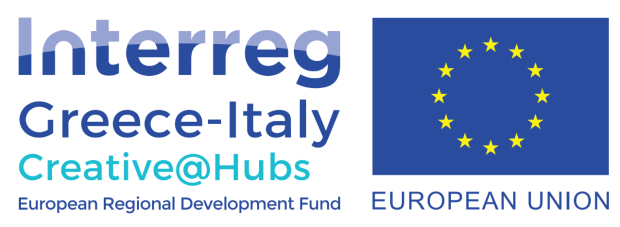 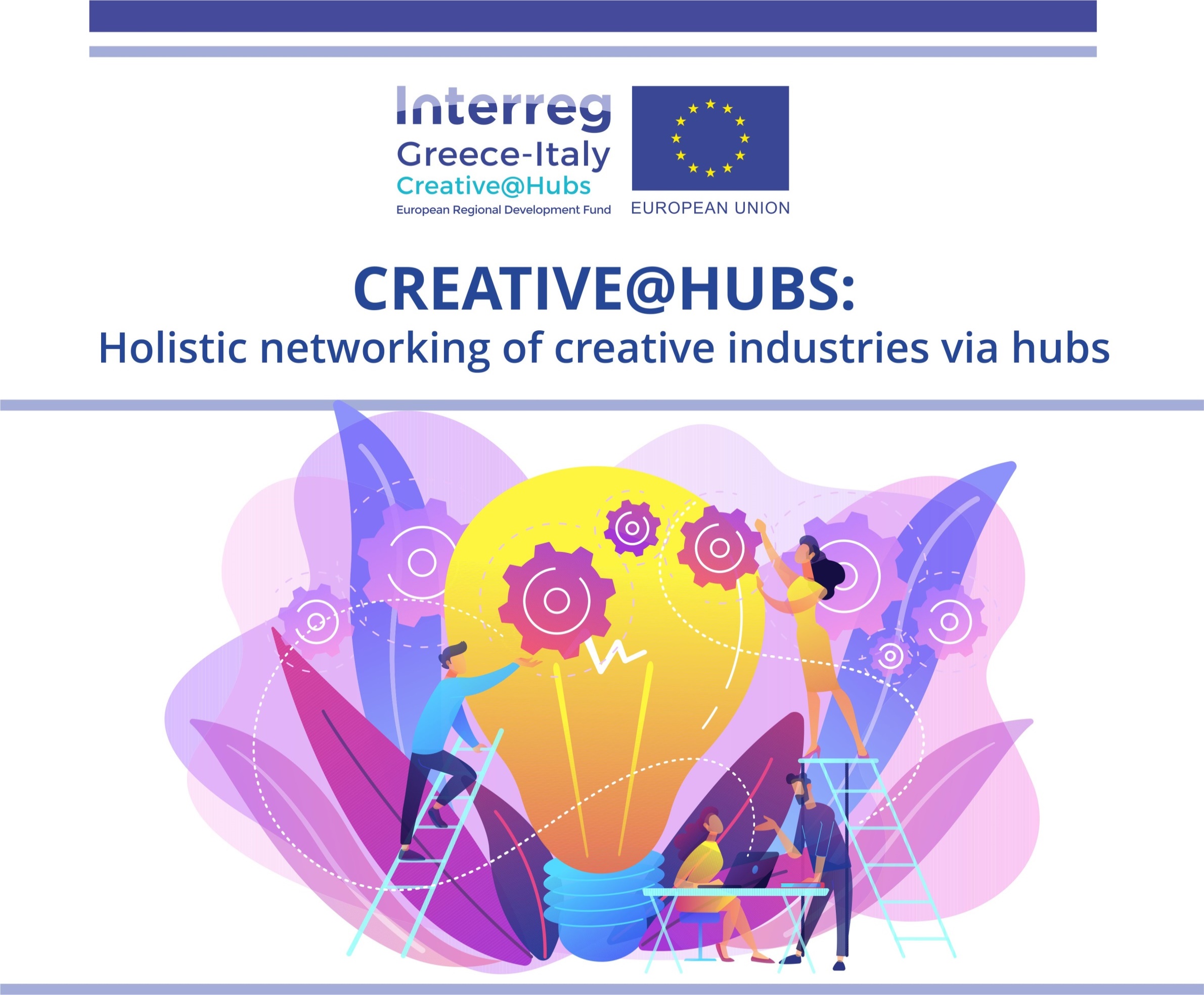 “Πολιτιστικός Τουρισμός – Πολιτιστικές Διαδρομές. Καλές πρακτικές ανάπτυξης τοπικής οικονομίας”
• Αναδεικνύει, αναζωογονεί και αναβιώνει παραδοσιακά επαγγέλματα και τέχνες του κλάδου της Πολιτιστικής Βιομηχανίας. 
•  Εντάσσει τα νέα ψηφιακά εργαλεία και την ψηφιακή επανάσταση ως γνώση και κομμάτι της εξέλιξης των επιχειρήσεων του κλάδου του Πολιτιστικής Βιομηχανίας.
•  Δημιουργεί νέα επαγγέλματα και νέες θέσεις εργασίας.
•  Ενισχύει την ανάπτυξη κλάδων αξίας της οικονομίας, οι οποίοι δημιουργούν αυξημένη ζήτηση υπηρεσιών Πολιτιστικής Βιομηχανίας όπως για παράδειγμα ο αγροδιατροφικός τομέας και η αύξηση ζήτησης σε Marketing Branding, σε Labelling, σε καλαίσθητη συσκευασία, σε διαδικτυακές υπηρεσίες που έχουν να κάνουν με το Ηλεκτρονικό εμπόριο, κ.λπ.
•  Δημιουργούν νέες μορφές καλλιτεχνικής και δημιουργικής έκφρασης.
Έργο συγχρηματοδοτούμενο από την Ευρωπαϊκή Ένωση, το Ευρωπαϊκό Ταμείο Περιφερειακής Ανάπτυξης (Ε.Τ.Π.Α.) και την Εθνική Συμμετοχή των χωρών Ελλάδας και Ιταλίας
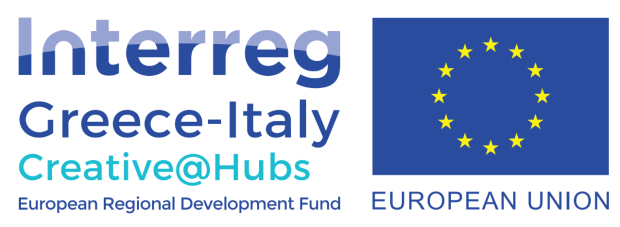 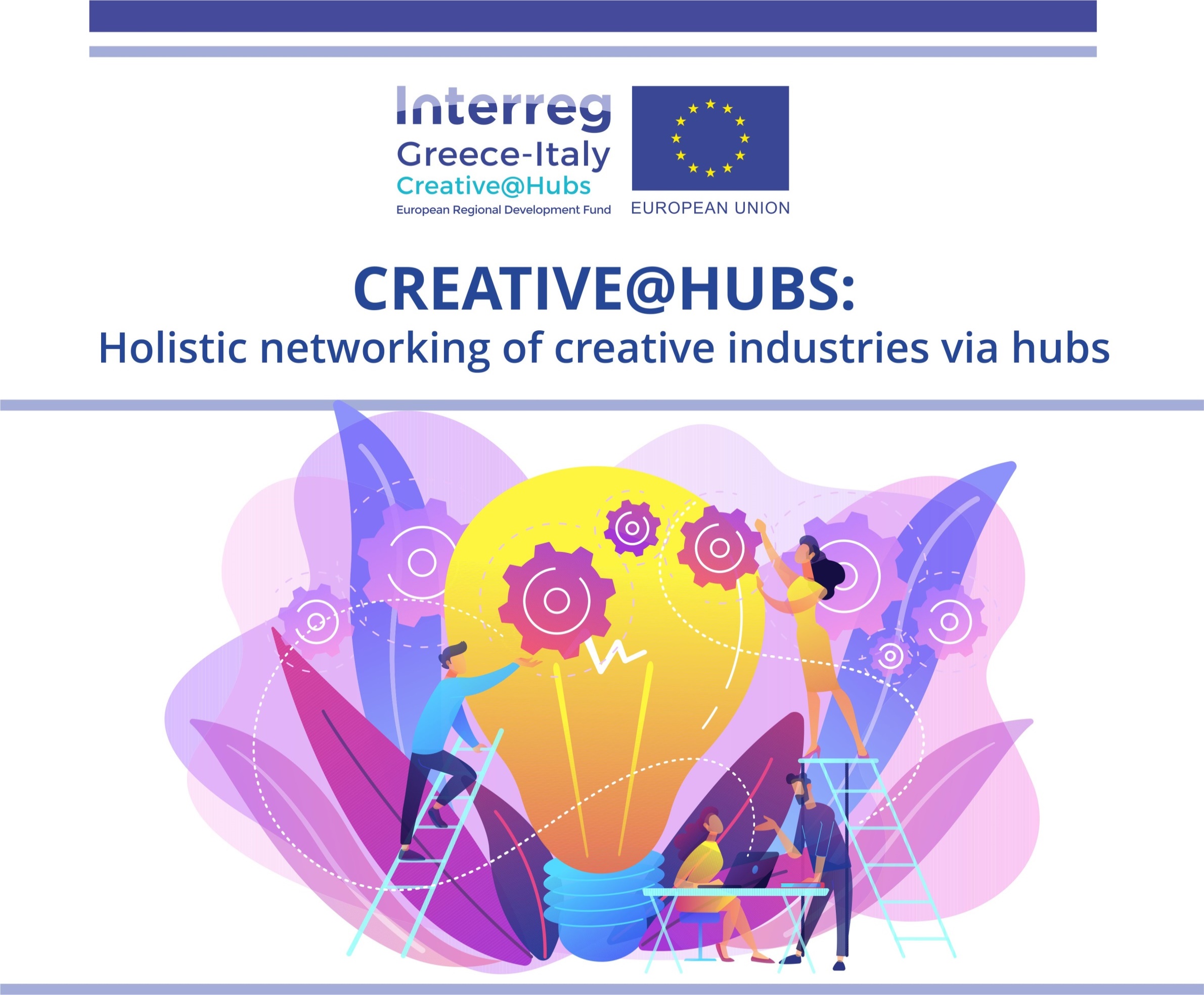 “Πολιτιστικός Τουρισμός – Πολιτιστικές Διαδρομές. Καλές πρακτικές ανάπτυξης τοπικής οικονομίας”
Περιληπτική Παρουσίαση Πολιτιστικής Διαδρομής ΦΥΣΗΣ ΚΑΙ ΠΟΛΙΤΙΣΜΟΥ στον νομό Αιτωλοακαρνανίας
Η «Πολιτιστική Διαδρομή Φύσης και Πολιτισμού της Αιτωλοακαρνανίας», που προτείνει το Σωματείο «ΔΙΑΖΩΜΑ» και ο «ΦΟΡΕΑΣ ΔΙΑΧΕΙΡΙΣΗΣ ΛΙΜΝΟΘΑΛΑΣΣΑΣ ΜΕΣΟΛΟΓΓΙΟΥ – ΑΚΑΡΝΑΝΙΚΩΝ ΟΡΕΩΝ», έχει στόχο τη «συνένωση» των διάσπαρτων αρχαιολογικών χώρων της Αιτωλοακαρνανίας, με κύριο άξονα τα 5 αρχαία θέατρά της, με παράλληλη αξιοποίηση του φυσικού περιβάλλοντος, σε μια ενιαία διαδρομή και την προβολή της σε στοχευμένο κοινό στην Ελλάδα και το εξωτερικό, ώστε η Διαδρομή να αποτελέσει μια αξέχαστη πολιτιστική ‐ τουριστική εμπειρία.
Πρόκειται, πιο συγκεκριμένα, για την πρόταση δημιουργίας ενός δικτύου πολιτιστικών και φυσιολατρικών διαδρομών στο νομό Αιτωλοακαρνανίας, με επίκεντρο τα αρχαία θέατρα Μακύνειας, Καλυδώνας, Νέας Πλευρώνας, Οινιαδών και Στράτου και έχει στόχο την οργανική σύνδεση των αρχαίων θεάτρων με τα σημαντικότερα σημεία φυσικού κάλλους της Αιτωλοακαρνανίας.
Έργο συγχρηματοδοτούμενο από την Ευρωπαϊκή Ένωση, το Ευρωπαϊκό Ταμείο Περιφερειακής Ανάπτυξης (Ε.Τ.Π.Α.) και την Εθνική Συμμετοχή των χωρών Ελλάδας και Ιταλίας
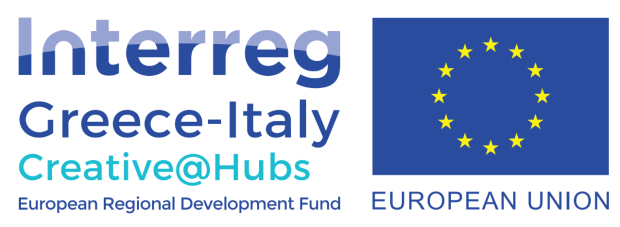 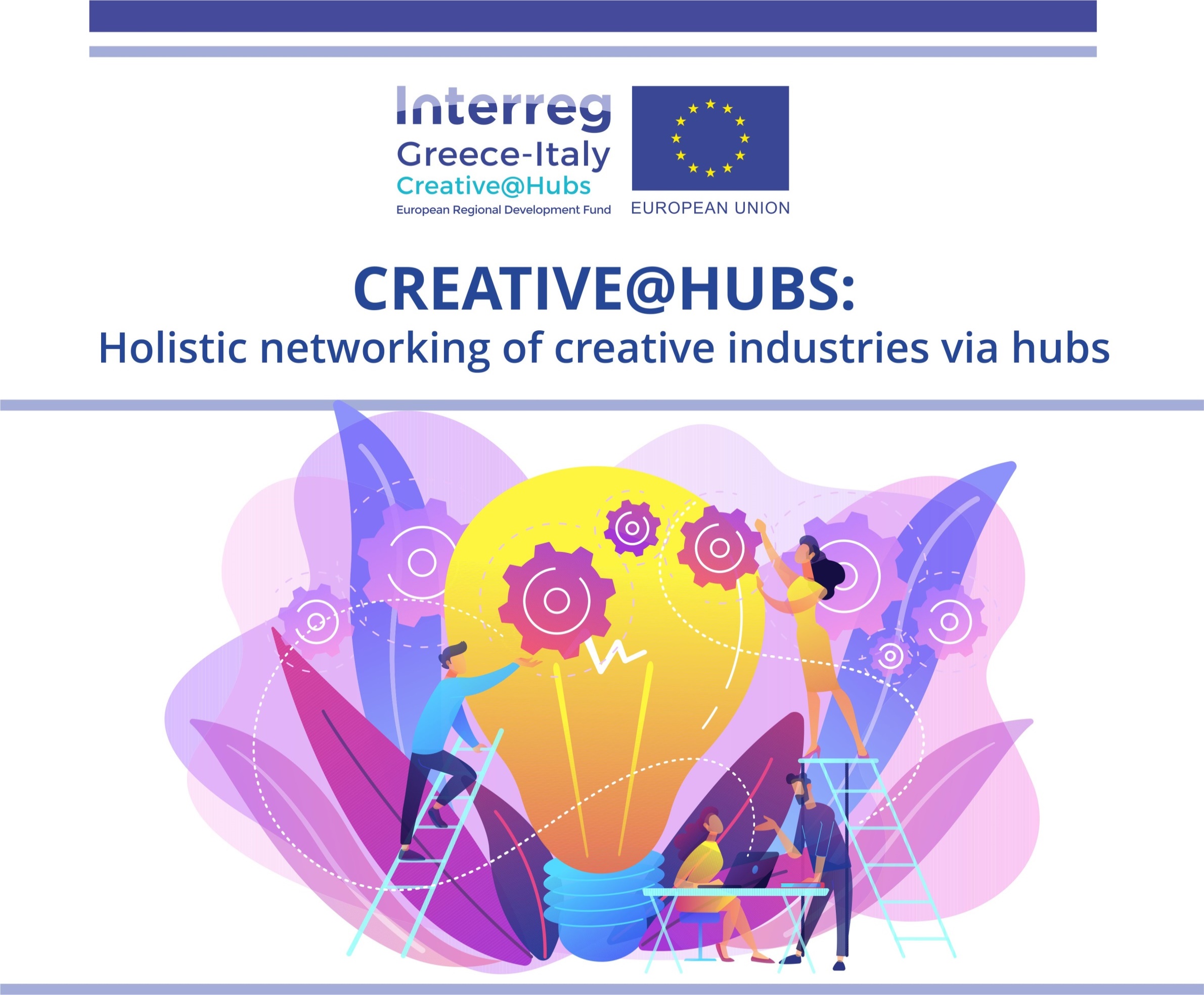 “Πολιτιστικός Τουρισμός – Πολιτιστικές Διαδρομές. Καλές πρακτικές ανάπτυξης τοπικής οικονομίας”
Τα έργα των περιβαλλοντικών υποδομών που έχει προτείνει ο «Φορέας
Διαχείρισης Λιμνοθάλασσας Μεσολογγίου» στο πλαίσιο της «Διαδρομής Φύσης & Πολιτισμού του Νομού Αιτωλοακαρνανίας» είναι:
Α) Υποθαλάσσιο καταδυτικό πάρκο στη γέφυρα Ρίου-Αντιρρίου που συνδέεται με το αρχαίο θέατρο της Μακύνειας.
Β) Κέντρο ανάδειξης παραδοσιακής αλιείας στη μαρίνα του Μεσολογγίου
και παρατηρητήρια πουλιών στην περιοχή της Κλείσοβας που συνδέονται με το αρχαίο θέατρο Καλυδώνας.
Γ) Κέντρο περιβαλλοντικής ερμηνείας στην περιοχή Ντολμάς Αιτωλικού και
αφετηρία πλοών στα ιβάρια της λιμνοθάλασσας, καθώς και ανακατασκευή καζάρμας Κλεισούρας ως εκθετήριο του φαραγγιού που συνδέονται με το αρχαίο θέατρο Πλευρώνας.
Δ) Μουσείο για τον ποταμό Αχελώο στον λόφο Τρίκαρδος και παρατηρητήρια πουλιών σε Θολή και Παλαιοπόταμο που συνδέονται με το αρχαίο θέατρο
Οινιαδών.
Ε) Υποδομές εξυπηρέτησης και παρατήρησης άγριων αλόγων Πεταλά, καθώς
και μουσείο βελανιδιάς στη Σκουρτού Ξηρομέρου που συνδέονται με το αρχαίο θέατρο Στράτου.
Έργο συγχρηματοδοτούμενο από την Ευρωπαϊκή Ένωση, το Ευρωπαϊκό Ταμείο Περιφερειακής Ανάπτυξης (Ε.Τ.Π.Α.) και την Εθνική Συμμετοχή των χωρών Ελλάδας και Ιταλίας
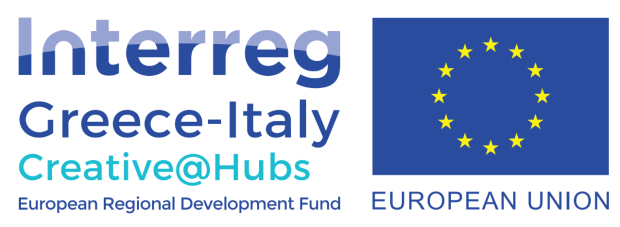 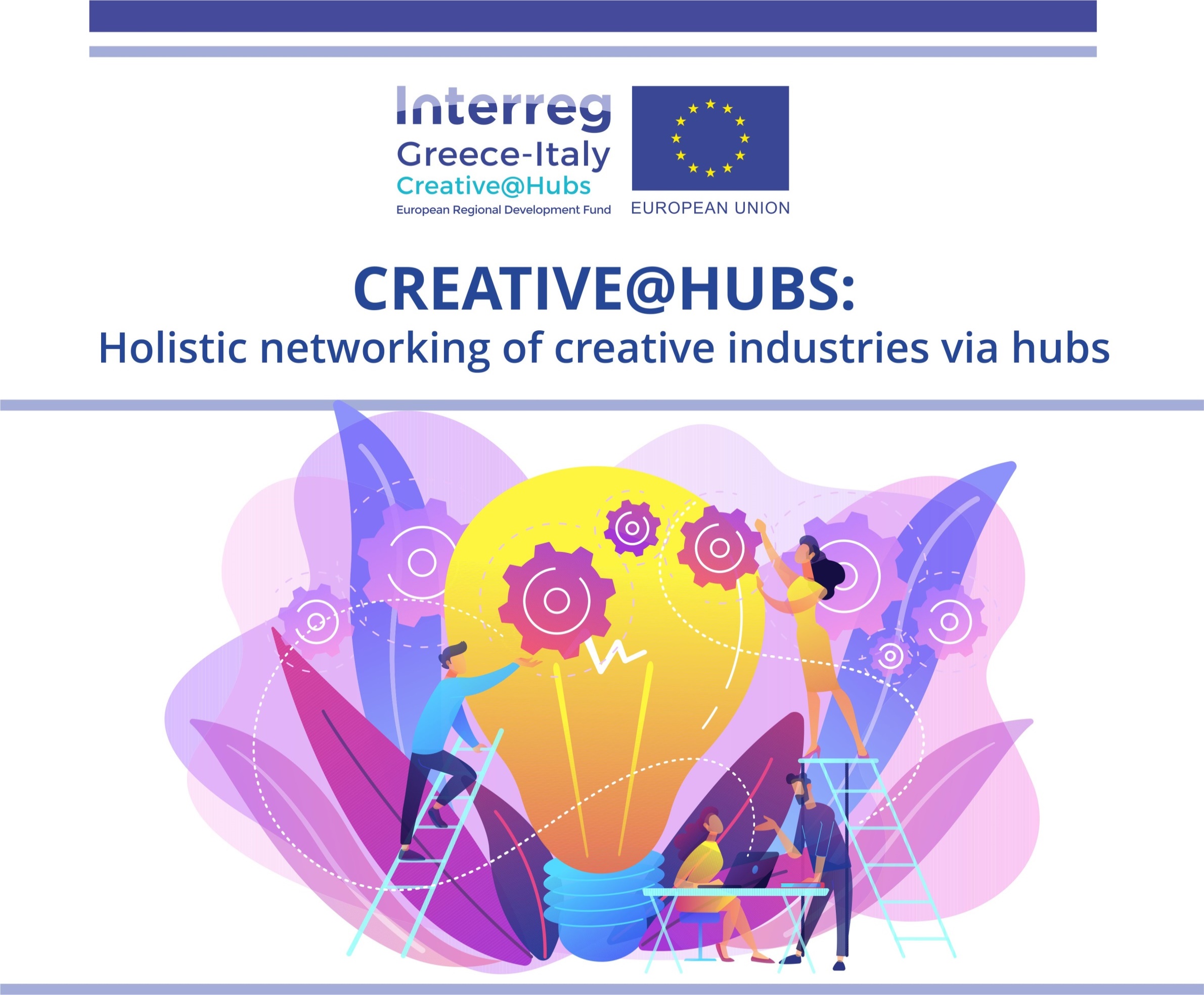 “Πολιτιστικός Τουρισμός – Πολιτιστικές Διαδρομές. Καλές πρακτικές ανάπτυξης τοπικής οικονομίας”
Περιληπτική Παρουσίαση Πολιτιστικής Διαδρομής Το Μονοπάτι των Εξοδιτών
Η Πολιτιστική Διαδρομή το «ΜΟΝΟΠΑΤΙ ΤΩΝ ΕΞΟΔΙΤΩΝ ΤΟΥ ΜΕΣΟΛΟΓΓΙΟΥ» συνίσταται στο να προσδιοριστεί κατά το δυνατόν η πορεία που ακολούθησαν οι αγωνιστές της πολιορκίας του Μεσολογγίου μετά την Έξοδό τους, να αναδειχθεί η ιστορικότητα της διαδρομής και να διαμορφωθεί η κατάλληλη υποδομή για την οργανωμένη ανάπτυξη του πεζοπορικού και ορειβατικού τουρισμού.
Στο σκεπτικό της οργάνωσης της διαδρομής ήταν κατά πρώτον να συνθέσει τις καταγεγραμμένες ιστορικές περιγραφές της πορείας που ακολούθησαν οι Εξοδίτες του Μεσολογγίου με την καταγραφή των σημαντικότερων σημείων ή τοποθεσιών που πέρασαν και κατά δεύτερον να δημιουργηθεί μια πεζοπορική – ορειβατική διαδρομή που θα αναδεικνύει την ιστορική πορεία που ακολούθησαν, που θα μπορεί να πραγματοποιηθεί τόσο για τη διοργάνωση εκδηλώσεων τιμής στους ήρωες αυτούς π.χ. για ένα οργανωμένο ετήσιο πεζοπορικό πέρασμα όσο και για τη χρησιμοποίησή της από οργανωμένους συλλόγους ή εκδρομείς ή και μεμονωμένους πεζοπόρους και ορειβάτες.
Έργο συγχρηματοδοτούμενο από την Ευρωπαϊκή Ένωση, το Ευρωπαϊκό Ταμείο Περιφερειακής Ανάπτυξης (Ε.Τ.Π.Α.) και την Εθνική Συμμετοχή των χωρών Ελλάδας και Ιταλίας
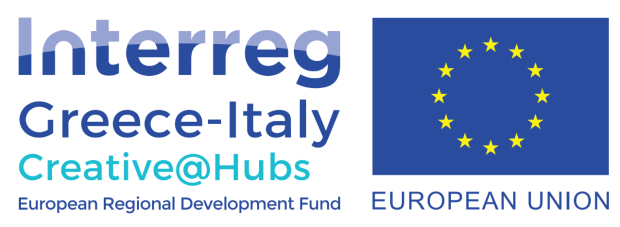 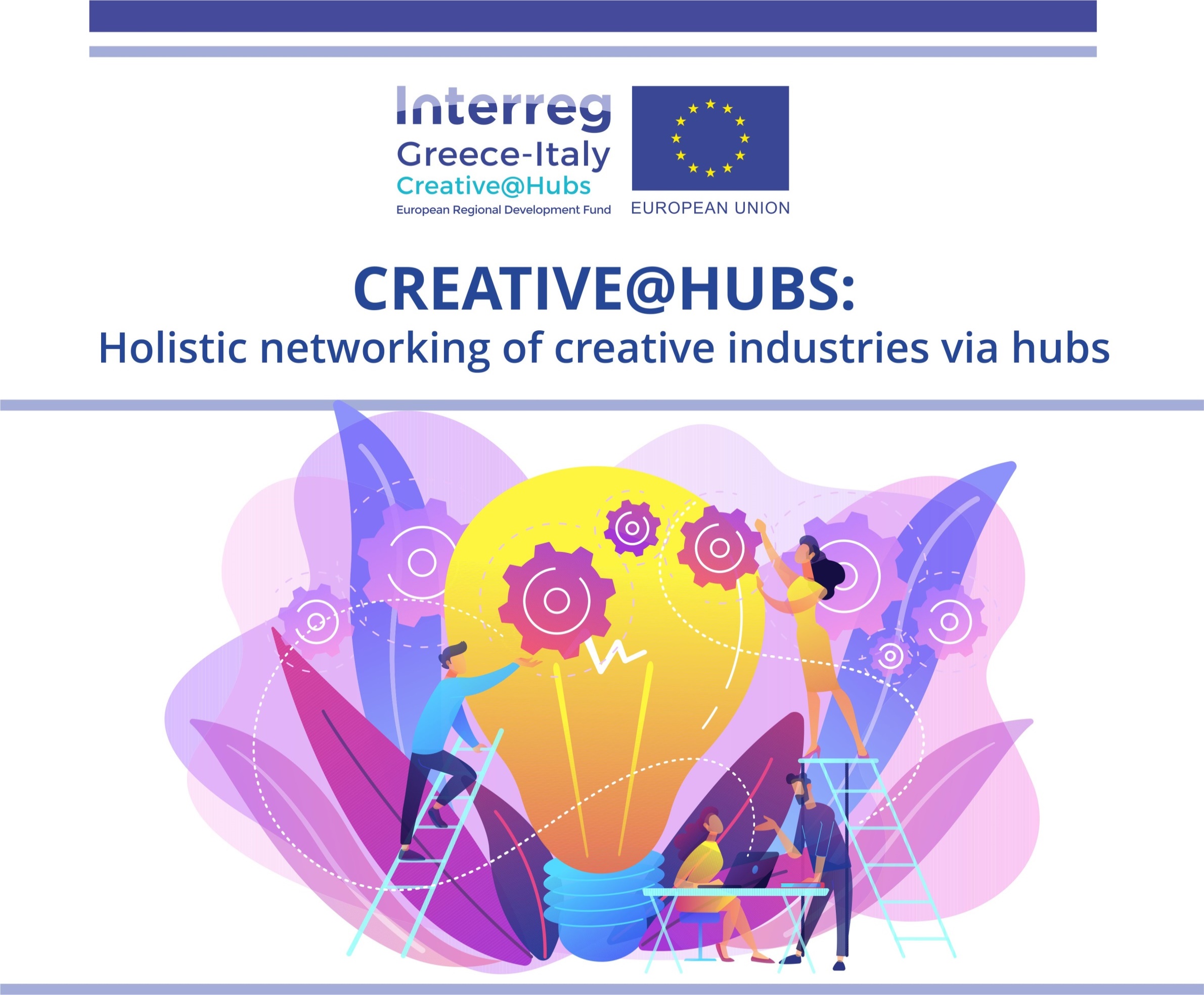 “Πολιτιστικός Τουρισμός – Πολιτιστικές Διαδρομές. Καλές πρακτικές ανάπτυξης τοπικής οικονομίας”
Επαγγελματικοί κλάδοι και δεξιότητες που θα αναπτυχθούν από τους εργαζόμενους και τους επιχειρηματίες της Πολιτιστικής Βιομηχανίας ένεκα του Μονοπατιού των Εξοδιτών
Συγγραφείς, ιστορικοί ερευνητές, εκδότες, μηχανικοί ηλεκτρονικών υπολογιστών, γραφίστες και διαφημιστές για την προώθηση της διαδρομής με διαδικτυακά πολυμέσα και τη δημιουργία ενημερωτικών κειμένων (ψηφιακών και έντυπων) σχετικά με την ιστορικότητα της διαδρομής, μηχανικοί για τη δημιουργία έντυπων, ψηφιακών και διαδραστικών χαρτών, διοργανωτές συνεδρίων κ.λπ.
• Δεξιότητες που χρειάζονται να αναπτυχθούν είναι: Δημιουργία υποδομών εξυπηρέτησης των πεζοπόρων για την εστίαση και τη διαμονή τους, συνοδείας στην πεζοπορία (οδηγοί βουνού), ξεναγών.
• Οι χώροι διαμονής μπορεί να είναι: υπαίθρια διανυκτέρευση (camping), τύπου καταφυγίων, ξενώνες. 
• Σύνδεση των τοπικών προϊόντων και της τοπικής γαστρονομίας σε επιλεγμένα εστιατόρια κατά μήκος της διαδρομής.
• Μεταφορά και διήγηση, των γεγονότων και της σημασίας της διαδρομής.
Έργο συγχρηματοδοτούμενο από την Ευρωπαϊκή Ένωση, το Ευρωπαϊκό Ταμείο Περιφερειακής Ανάπτυξης (Ε.Τ.Π.Α.) και την Εθνική Συμμετοχή των χωρών Ελλάδας και Ιταλίας
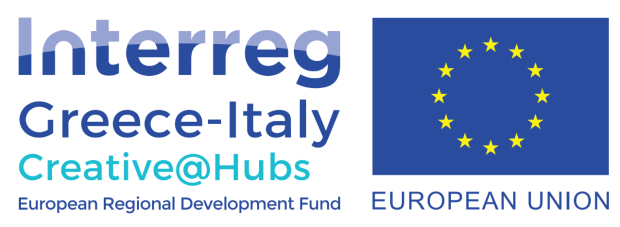 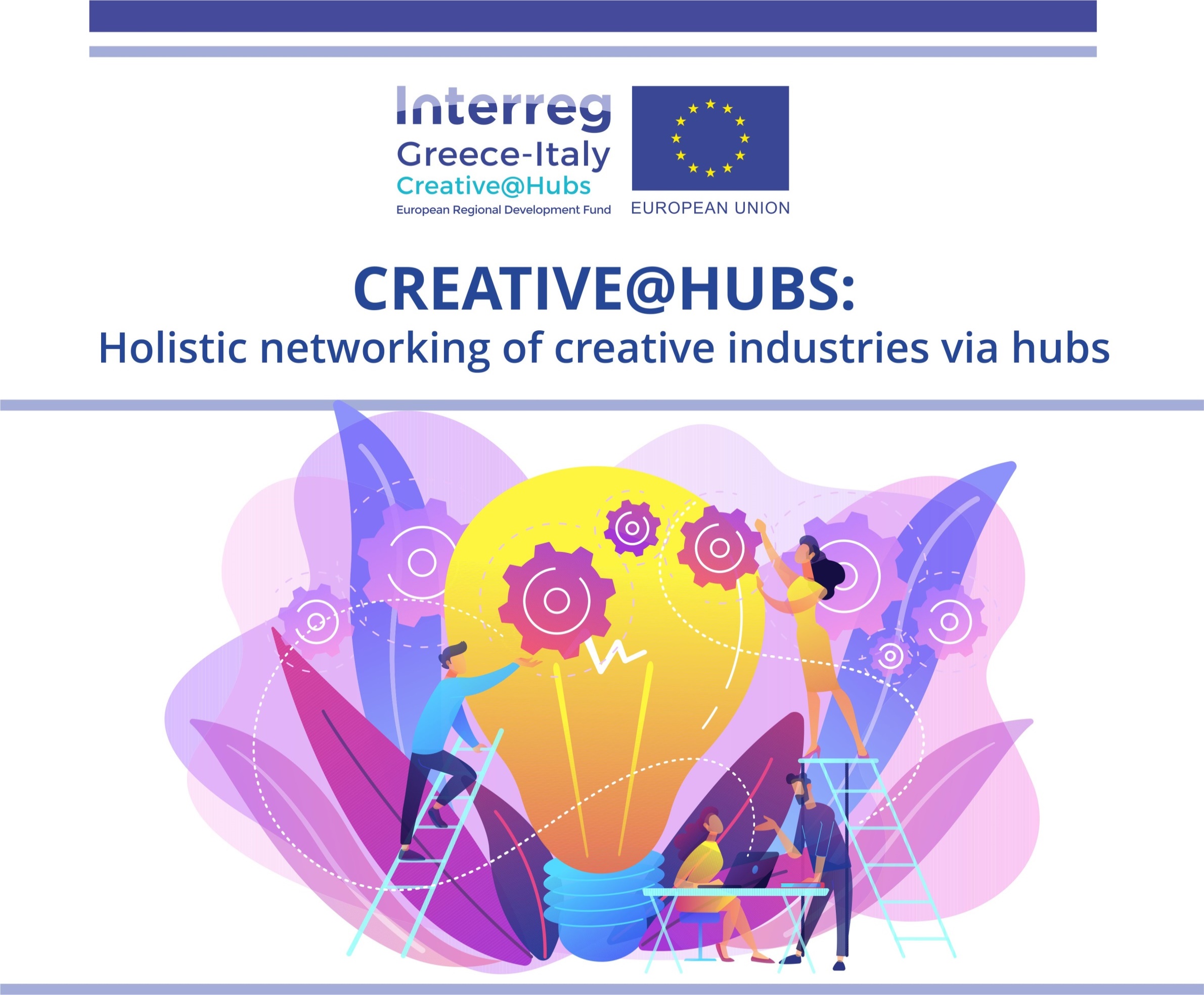 “Πολιτιστικός Τουρισμός – Πολιτιστικές Διαδρομές. Καλές πρακτικές ανάπτυξης τοπικής οικονομίας”
Περιληπτική Παρουσίαση σχεδίου, ανάπτυξης της Βαράσοβας ως Brand και δημιουργίας Δικτύου Μονοπατιών και Πολιτιστικών Διάδρομων στην Αιτωλοακαρνανία ως ένα ενιαίο Τουριστικό Ολιστικό Προϊόν Πολιτιστικού Τουρισμού
Στο πλαίσιο του τρέχοντος προγράμματος LEADER, της Αιτωλικής Αναπτυξιακής, χρηματοδοτούνται δύο δημόσιες επενδύσεις στην περιοχή της Βαράσοβας, όπου η μία αφορά στη διαμόρφωση και σήμανση πεζοπορικών - ορειβατικών διαδρομών και η άλλη (και σημαντικότερη) αφορά στην αναβάθμιση του αναρριχητικού πεδίου. Οι παρεμβάσεις αυτές, που βρίσκονται σε εξέλιξη και θα ολοκληρωθούν εντός του 2022, έχουν δημιουργήσει μια επενδυτική – οικιστική πίεση στην περιοχή, η οποία έχει έρθει σε γνώση της αναπτυξιακής. Έτσι:
• η σύνδεση του Αγίου Νικολάου Βαράσοβας, με τον Άγιο Νικόλαο Κρεμαστών, μέσω πεζοπορικής / φυσιολατρικής διαδρομής…δηλαδή, μιας διαδρομής με σαφή πολιτιστικά χαρακτηριστικά
Έργο συγχρηματοδοτούμενο από την Ευρωπαϊκή Ένωση, το Ευρωπαϊκό Ταμείο Περιφερειακής Ανάπτυξης (Ε.Τ.Π.Α.) και την Εθνική Συμμετοχή των χωρών Ελλάδας και Ιταλίας
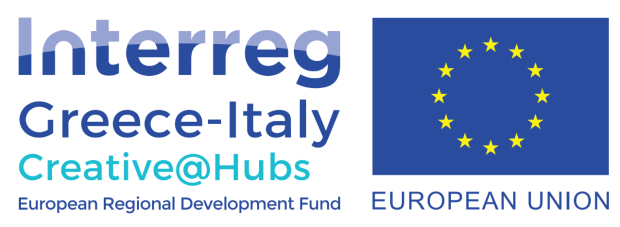 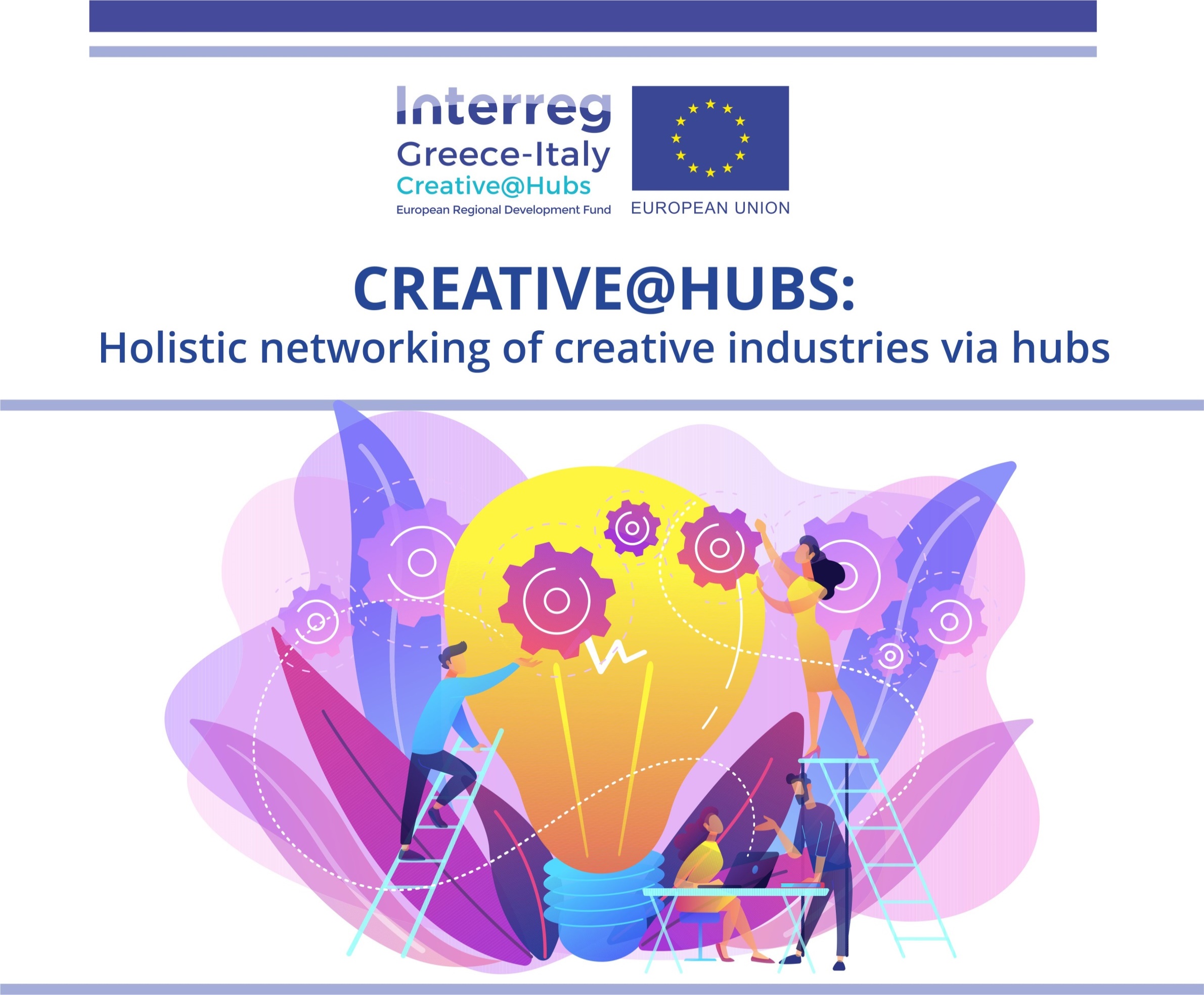 “Πολιτιστικός Τουρισμός – Πολιτιστικές Διαδρομές. Καλές πρακτικές ανάπτυξης τοπικής οικονομίας”
• η σύνδεση της διαδρομής αυτής, με το μονοπάτι των Εξοδιτών, για το οποίο η Αιτωλική Αναπτυξιακή, σε συνεργασία με τον κ. Φαλιέρο και τους ΟΤΑ της περιοχής, προσπαθεί επί χρόνια να το αναζωογονήσει…αρχίζει και δημιουργεί χαρακτηριστικά δικτύου πολιτιστικών διαδρομών,
• ώστε αυτό το δίκτυο πολιτιστικών διαδρομών έρχεται να αποκτήσει μεγαλύτερη αξία, με την διεύρυνσή του και τη σύνδεσή του με το πολιτιστικό δίκτυο διασύνδεσης των αρχαίων θεάτρων της Αιτωλοακαρνανίας, το οποίο επιδιώκει και την ανάδειξη του φυσικού περιβάλλοντος της περιοχής, πάνω στο οποίο εργάζεται ο Φορέας Διαχείρισης Λιμνοθάλασσας Μεσολογγίου – Αιτωλικού και το ΔΙΑΖΩΜΑ. 
Η ταχύτητα με την οποία κινήθηκαν οι φορείς, δείχνει ότι:
1. αναγνωρίζουν την αξία των πολιτιστικών διαδρομών για την ανάπτυξη της περιοχής
2. αναγνωρίζουν ότι η Αιτωλοακαρνανία διαθέτει εξαιρετικά χαρακτηριστικά για την ανάπτυξη όχι μιας «κάποιας» πολιτιστικής διαδρομής, αλλά ενός ευρύτατου δικτύου πολιτιστικών διαδρομών που θα διαχέει το νομό και θα προσφέρει σημαντικότατα οφέλη στις τοπικές οικονομίες και κοινωνίες.
Έργο συγχρηματοδοτούμενο από την Ευρωπαϊκή Ένωση, το Ευρωπαϊκό Ταμείο Περιφερειακής Ανάπτυξης (Ε.Τ.Π.Α.) και την Εθνική Συμμετοχή των χωρών Ελλάδας και Ιταλίας
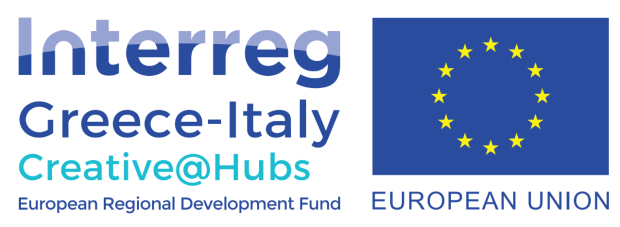 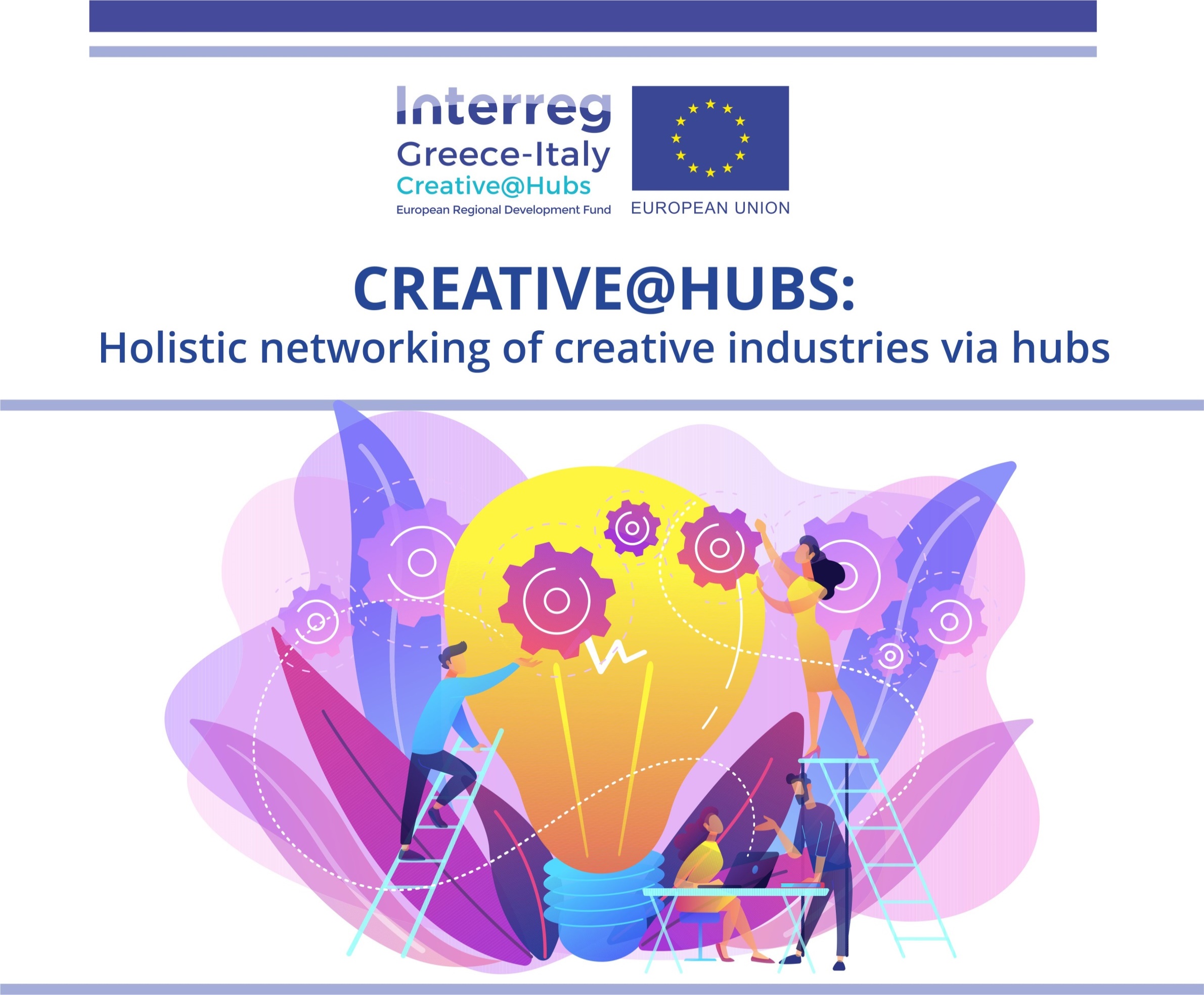 “Πολιτιστικός Τουρισμός – Πολιτιστικές Διαδρομές. Καλές πρακτικές ανάπτυξης τοπικής οικονομίας”
ΣΥΜΠΕΡΑΣΜΑΤΑ ΠΑΡΟΥΣΙΑΣΗΣ ΠΟΛΙΤΙΣΤΙΚΗΣ ΔΙΑΔΡΟΜΗΣ ΑΓΙΟΥ ΝΙΚΟΛΑΟΥ ΣΤΗΝ ΑΙΤΩΛΟΑΚΑΡΝΑΝΙΑ
• Τουρισμός και πολιτισμός είναι έννοιες άρρηκτα συνδεδεμένες , χρήζουν μελέτης μέσω μιας ολιστικής προσέγγισης με στόχο την ανάπτυξη με όρους Βιωσιμότητας και όχι με οικονομικοκεντρική αντίληψη.
• Ο Πολιτιστικός Τουρισμός θεωρείται πλέον ως η κύρια ενδεδειγμένη αναπτυξιακή διέξοδος που έχει τη δυνατότητα να συμπαρασύρει πολλούς τομείς και κλάδους της Οικονομίας με βασικότερο τον κλάδο της Πολιτιστικής Βιομηχανίας και ειδικά σε περιοχές της Ελλάδας που χαρακτηρίζονται από χρόνια υπανάπτυξη και καθυστέρηση στη σύγκλιση με άλλες περιοχές της χώρας και της Ευρώπης και οι οποίες έχουν μεγάλο πολιτιστικό και περιβαλλοντικό απόθεμα. Η Αιτωλοακαρνανία είναι ακριβώς μια τέτοια περιοχή με ανεπανάληπτο φυσικό και πολιτιστικό πλούτο, που δυνητικά αποτελεί ένα συγκριτικό πλεονέκτημα του νομού έναντι άλλων στον τομέα του πολιτιστικού τουρισμού. Εν τούτοις, η Αιτωλοακαρνανία παραμένει περιοχή με περιορισμένη τουριστική ανάπτυξη και υποδέχεται ένα ελάχιστο ποσοστό της τουριστικής κίνησης της χώρας αν και διαθέτει τη μοναδική Περιφερειακή Γλυπτοθήκη  της Ελλάδας σχετικά με την Ελληνική Επανάσταση, τον Κήπο των
Έργο συγχρηματοδοτούμενο από την Ευρωπαϊκή Ένωση, το Ευρωπαϊκό Ταμείο Περιφερειακής Ανάπτυξης (Ε.Τ.Π.Α.) και την Εθνική Συμμετοχή των χωρών Ελλάδας και Ιταλίας
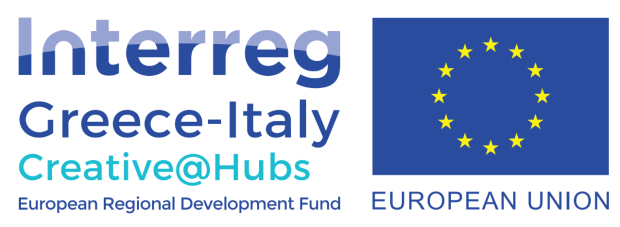 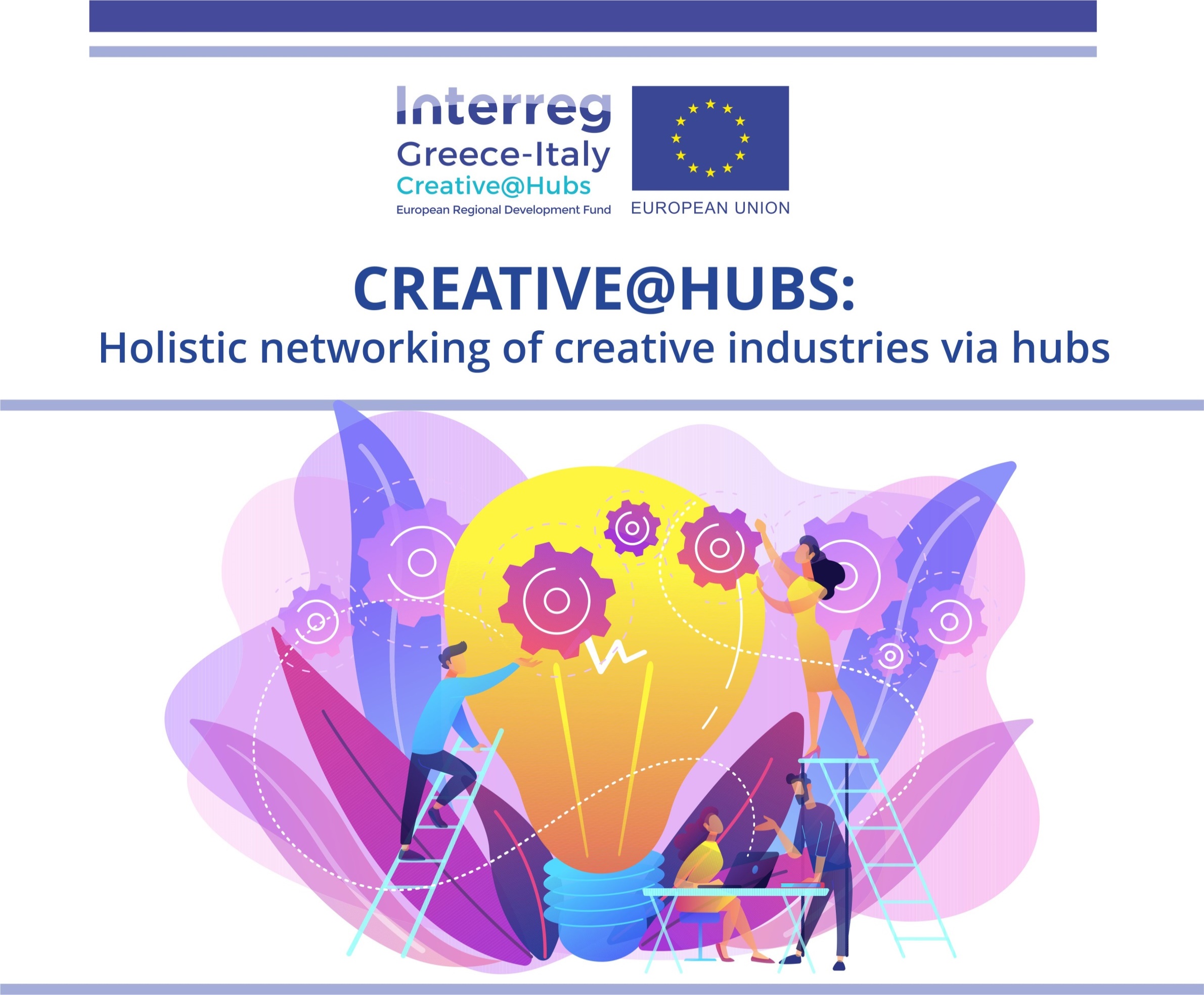 “Πολιτιστικός Τουρισμός – Πολιτιστικές Διαδρομές. Καλές πρακτικές ανάπτυξης τοπικής οικονομίας”
Ηρώων, το μοναδικό Μουσείο αμιγώς Χαρακτικής της Ευρώπης, το καλλίτερα σωζόμενο αρχαίο ναυπηγείο της χώρας μας, τον δεύτερο σε έκταση επιφανείας, πρώτο όμως από άποψη βιοποικιλότητας υγροβιότοπο όλης της Ευρωπαϊκής Μεσογείου και άλλους πολλούς υπέροχους επισκέψιμους χώρους.
• Η ύπαρξη ήδη ανεπτυγμένων τύπων, υποδομών και εργαλείων Πολιτιστικού Τουρισμού, όπως τα θεματικά Μουσεία, τα Αναγνωρισμένα εργαλεία Άυλης Πολιτιστικής Κληρονομιάς,  ενισχύουν τη δημιουργία  Πολιτιστικών Θεματικών Διαδρομών. 
• Οι πολιτιστικές διαδρομές είναι μία καλή πρακτική που υποστηρίζεται από την Ευρωπαϊκή Ένωση με σκοπό την υποστήριξη της Βιώσιμης Αειφόρου Ανάπτυξης και υπάρχουν πλήθος χρηματοδοτικών πηγών και εργαλείων για την Υλοποίησή τους.
• Η δημιουργία Πολιτιστικών Διαδρομών ενισχύει την επιχειρηματικότητα που συνδέεται με τον κλάδο της πολιτιστικής Βιομηχανίας καθώς και τη δημιουργία επιχειρηματικής αξίας στο συγκεκριμένο κλάδο.
• Η αύξηση της επισκεψιμότητας και της τουριστικής ζήτησης αποτελεί έναυσμα για τη βελτίωση της ανταγωνιστικότητας των επιχειρήσεων της Πολιτιστικής Βιομηχανίας.
Έργο συγχρηματοδοτούμενο από την Ευρωπαϊκή Ένωση, το Ευρωπαϊκό Ταμείο Περιφερειακής Ανάπτυξης (Ε.Τ.Π.Α.) και την Εθνική Συμμετοχή των χωρών Ελλάδας και Ιταλίας
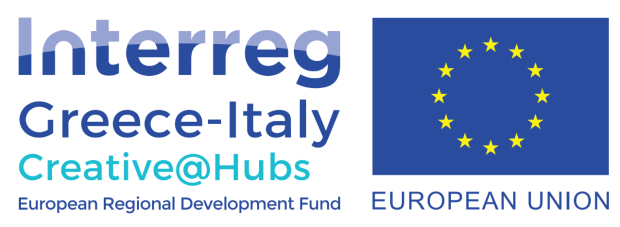 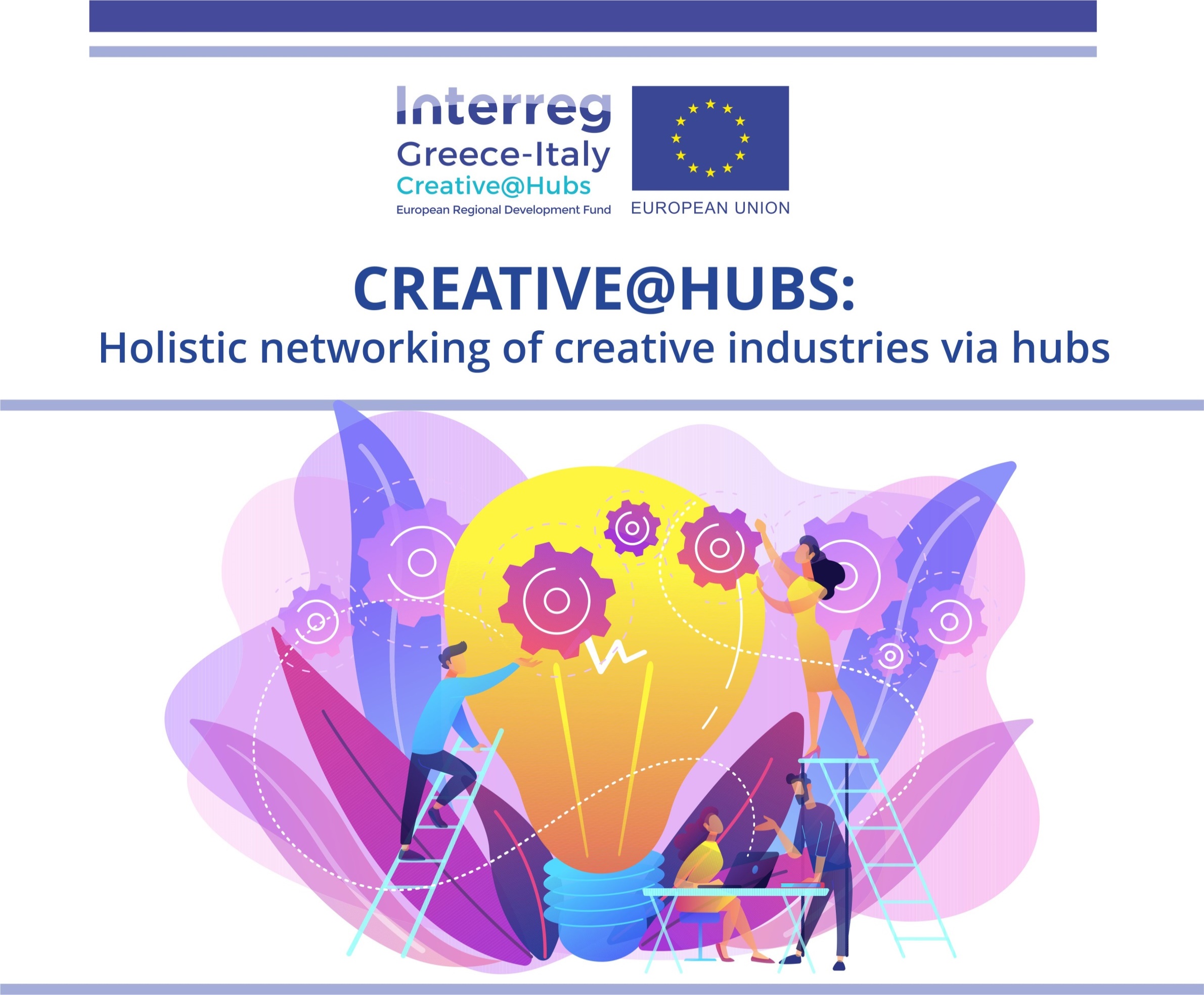 “Πολιτιστικός Τουρισμός – Πολιτιστικές Διαδρομές. Καλές πρακτικές ανάπτυξης τοπικής οικονομίας”
• Αποτελεί όχημα για την εξέλιξη των επιχειρήσεων του κλάδου της πολιτιστικής βιομηχανίας και έμπνευση για την δημιουργία νέων προϊόντων και υπηρεσιών, ενισχύοντας την καινοτομία και την έννοια του διαφορετικού  Πολιτιστικού Προϊόντος.
• Αναδεικνύει, αναζωογονεί και αναβιώνει παραδοσιακά επαγγέλματα και τέχνες του κλάδου της πολιτιστικής βιομηχανίας. 
•  Εντάσσει τα νέα ψηφιακά εργαλεία και την ψηφιακή επανάσταση ως γνώση και κομμάτι της εξέλιξης των επιχειρήσεων του κλάδου του Πολιτιστικής Βιομηχανίας.
•  Δημιουργεί νέα επαγγέλματα και νέες θέσεις εργασίας.
•  Ενισχύει την ανάπτυξη κλάδων αξίας της οικονομίας, οι οποίοι δημιουργούν αυξημένη ζήτηση υπηρεσιών Πολιτιστικής Βιομηχανίας όπως για παράδειγμα ο Αγροδιατροφικός τομέας και η αύξηση ζήτησης σε Marketing Branding, σε Labeling, σε διαδικτυακές υπηρεσίες που έχουν να κάνουν με το Ηλεκτρονικό εμπόριο, κ.λπ.
•  Δημιουργεί νέες μορφές καλλιτεχνικής και δημιουργικής έκφρασης.
Έργο συγχρηματοδοτούμενο από την Ευρωπαϊκή Ένωση, το Ευρωπαϊκό Ταμείο Περιφερειακής Ανάπτυξης (Ε.Τ.Π.Α.) και την Εθνική Συμμετοχή των χωρών Ελλάδας και Ιταλίας
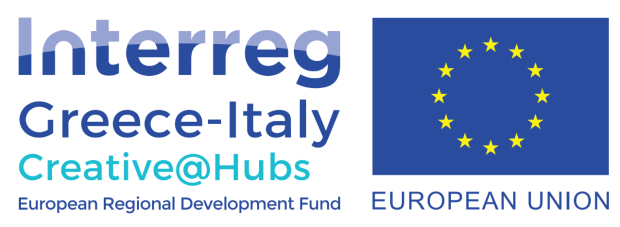 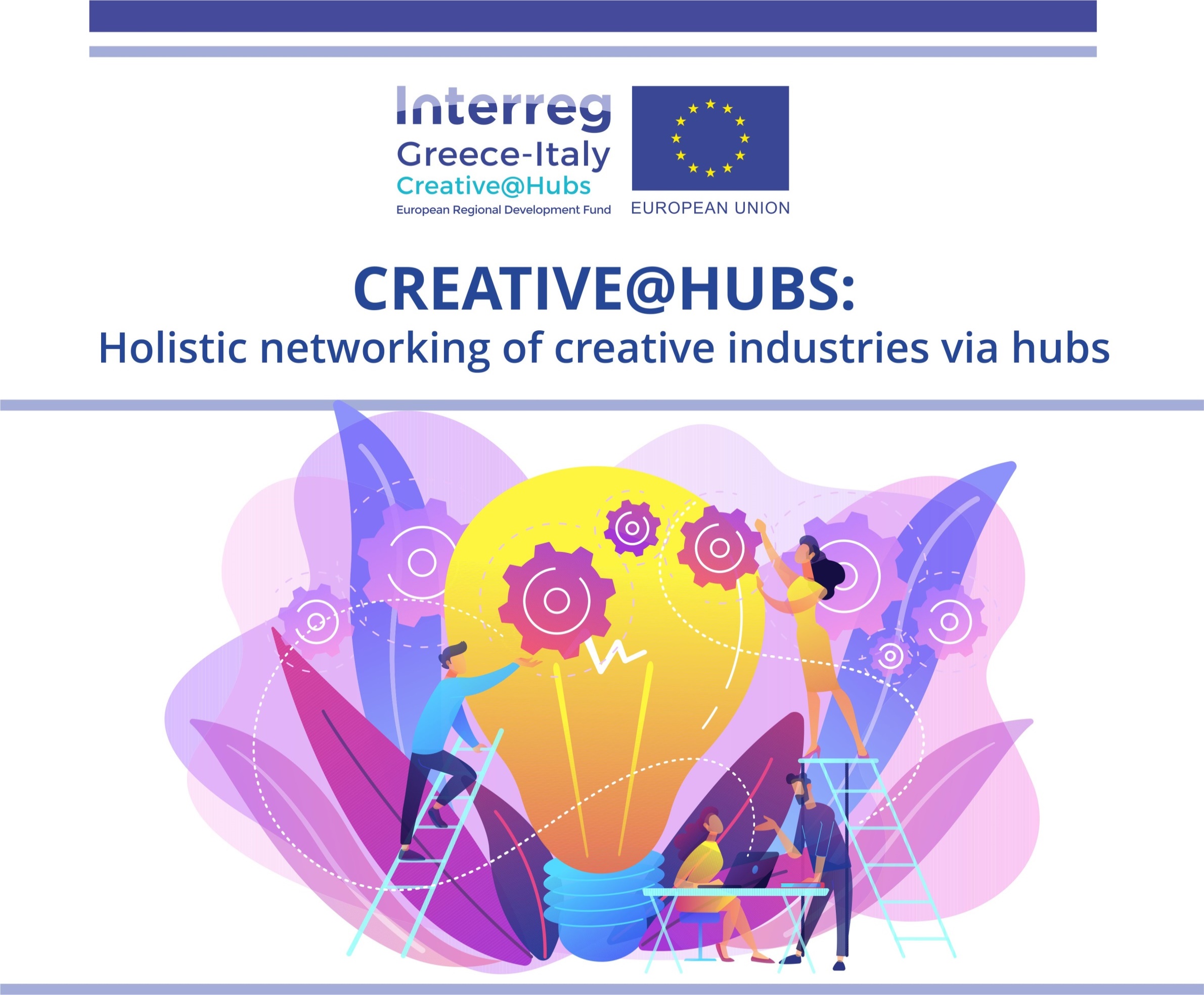 “Πολιτιστικός Τουρισμός – Πολιτιστικές Διαδρομές. Καλές πρακτικές ανάπτυξης τοπικής οικονομίας”
ΣΥΜΠΕΡΑΣΜΑΤΑ ΠΑΡΟΥΣΙΑΣΗΣ ΠΟΛΙΤΙΣΤΙΚΗΣ ΔΙΑΔΡΟΜΗΣ ΦΥΣΗΣ ΚΑΙ ΠΟΛΙΤΙΣΜΟΥ ΣΤΟ ΝΟΜΟ ΑΙΤΩΛΟΑΚΑΡΝΑΝΙΑΣ
Η πρόταση περιλαμβάνει τη δημιουργία ενός δικτύου πολιτιστικών και φυσιολατρικών διαδρομών στο νομό Αιτωλοακαρνανίας, με επίκεντρο τα αρχαία θέατρα Μακύνειας, Καλυδώνας, Νέας Πλευρώνας, Οινιαδών και Στράτου και έχει στόχο την οργανική σύνδεση των αρχαίων θεάτρων με τα σημαντικότερα σημεία φυσικού κάλλους της Αιτωλοακαρνανίας.
Επίσης προβλέπει την υλοποίηση εργασιών προστασίας και αποκατάστασης των αρχαίων θεάτρων, τη δημιουργία σύγχρονων υποδομών με σκοπό τη βελτίωση της προσβασιμότητας σε αυτά, καθώς και τη δημιουργία μικρών θεματικών μουσείων, σχετικών με τον φυσικό πλούτο του νομού. H διαδρομή αυτή στο σύνολο της θα παρουσιάζει ιδιαίτερο αγροτοδιατροφικό ενδιαφέρον καθώς θα προωθούνται τοπικά προϊόντα και συνταγές που θα αναδεικνύουν την τοπική παραγωγή του τομέα της γεωργίας και της αλιείας καθώς και τη γαστρονομία του νομού.
Έργο συγχρηματοδοτούμενο από την Ευρωπαϊκή Ένωση, το Ευρωπαϊκό Ταμείο Περιφερειακής Ανάπτυξης (Ε.Τ.Π.Α.) και την Εθνική Συμμετοχή των χωρών Ελλάδας και Ιταλίας
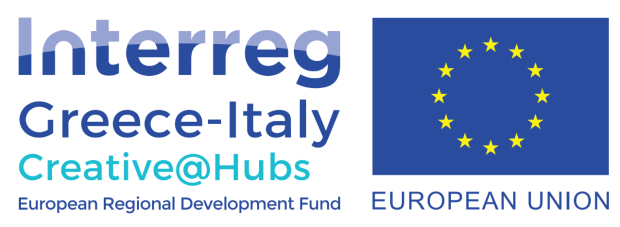 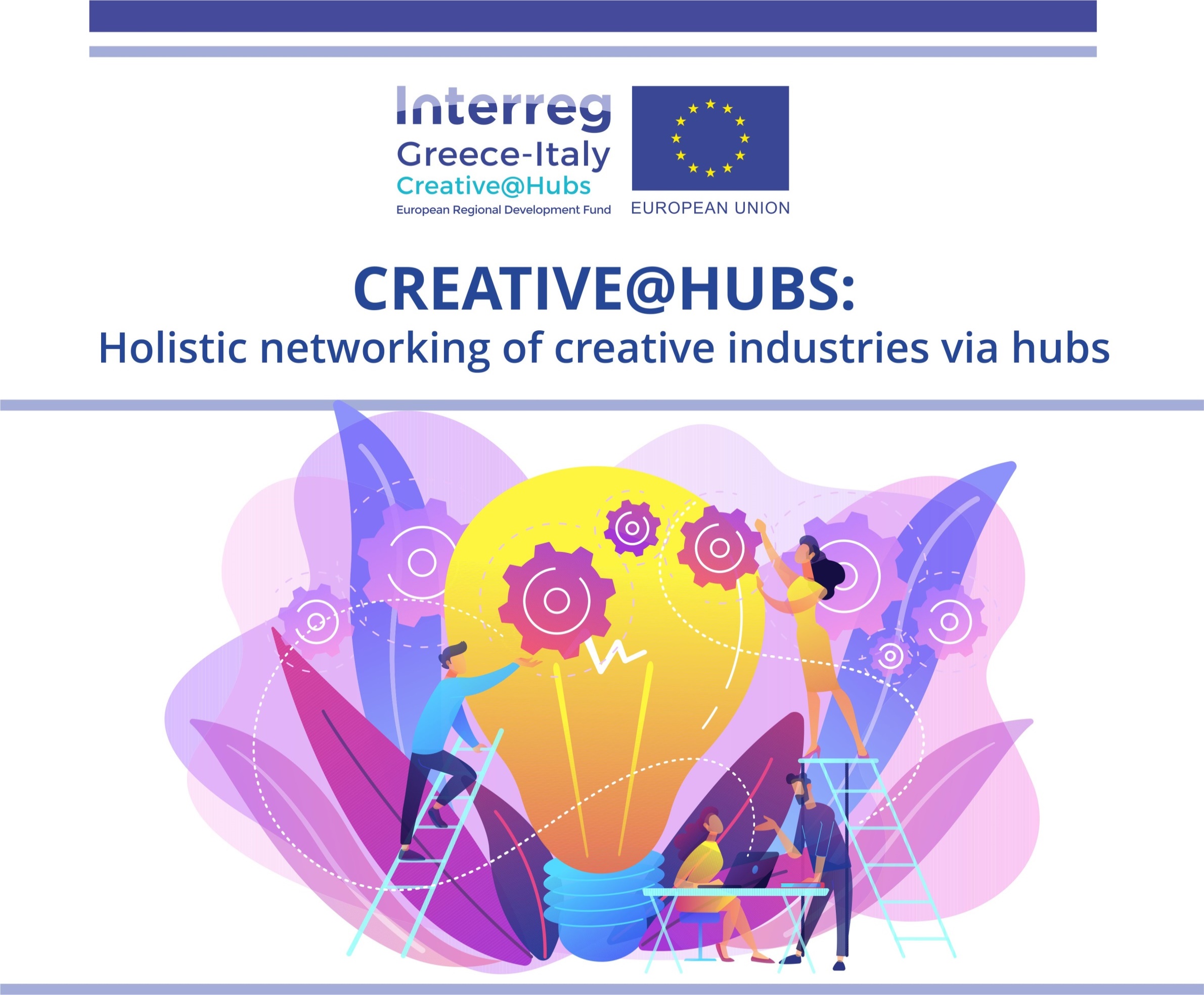 “Πολιτιστικός Τουρισμός – Πολιτιστικές Διαδρομές. Καλές πρακτικές ανάπτυξης τοπικής οικονομίας”
ΣΥΜΠΕΡΑΣΜΑΤΑ ΠΑΡΟΥΣΙΑΣΗΣ ΠΟΛΙΤΙΣΤΙΚΗΣ ΔΙΑΔΡΟΜΗΣ ΤΟ ΜΟΝΟΠΑΤΙ ΤΩΝ ΕΞΟΔΙΤΩΝ ΤΟΥ ΜΕΣΟΛΟΓΓΙΟΥ
• Η Πολιτιστική Διαδρομή το «ΜΟΝΟΠΑΤΙ ΤΩΝ ΕΞΟΔΙΤΩΝ ΤΟΥ ΜΕΣΟΛΟΓΓΙΟΥ» συνίσταται στο να προσδιοριστεί κατά το δυνατόν η πορεία που ακολούθησαν οι αγωνιστές της πολιορκίας του Μεσολογγίου μετά την Έξοδό τους, η ανάδειξη της ιστορικότητας της διαδρομής και να διαμορφωθεί η κατάλληλη υποδομή για την οργανωμένη ανάπτυξη του πεζοπορικού και ορειβατικού τουρισμού.
Επαγγελματικοί κλάδοι και δεξιότητες που θα αναπτυχθούν από τους εργαζόμενους και τους επιχειρηματίες της Πολιτιστικής Βιομηχανίας ένεκα του Μονοπατιού των Εξοδιτών αφορούν σε συγγραφείς, ιστορικούς ερευνητές, εκδότες, μηχανικούς ηλεκτρονικών υπολογιστών, γραφίστες και διαφημιστές για την προώθηση της διαδρομής με διαδικτυακά πολυμέσα και τη δημιουργία ενημερωτικών κειμένων, (ψηφιακών και έντυπων) σχετικά με την ιστορικότητα της διαδρομής, μηχανικούς για τη δημιουργία έντυπων, ψηφιακών και διαδραστικών χαρτών, διοργανωτές συνεδρίων, ξεναγών, συνοδών βουνού, ιδιοκτητών μονάδων εστίασης και διαμονής.
Έργο συγχρηματοδοτούμενο από την Ευρωπαϊκή Ένωση, το Ευρωπαϊκό Ταμείο Περιφερειακής Ανάπτυξης (Ε.Τ.Π.Α.) και την Εθνική Συμμετοχή των χωρών Ελλάδας και Ιταλίας
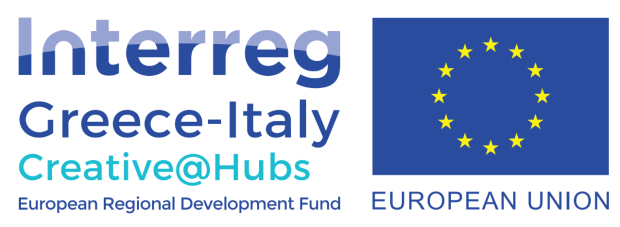 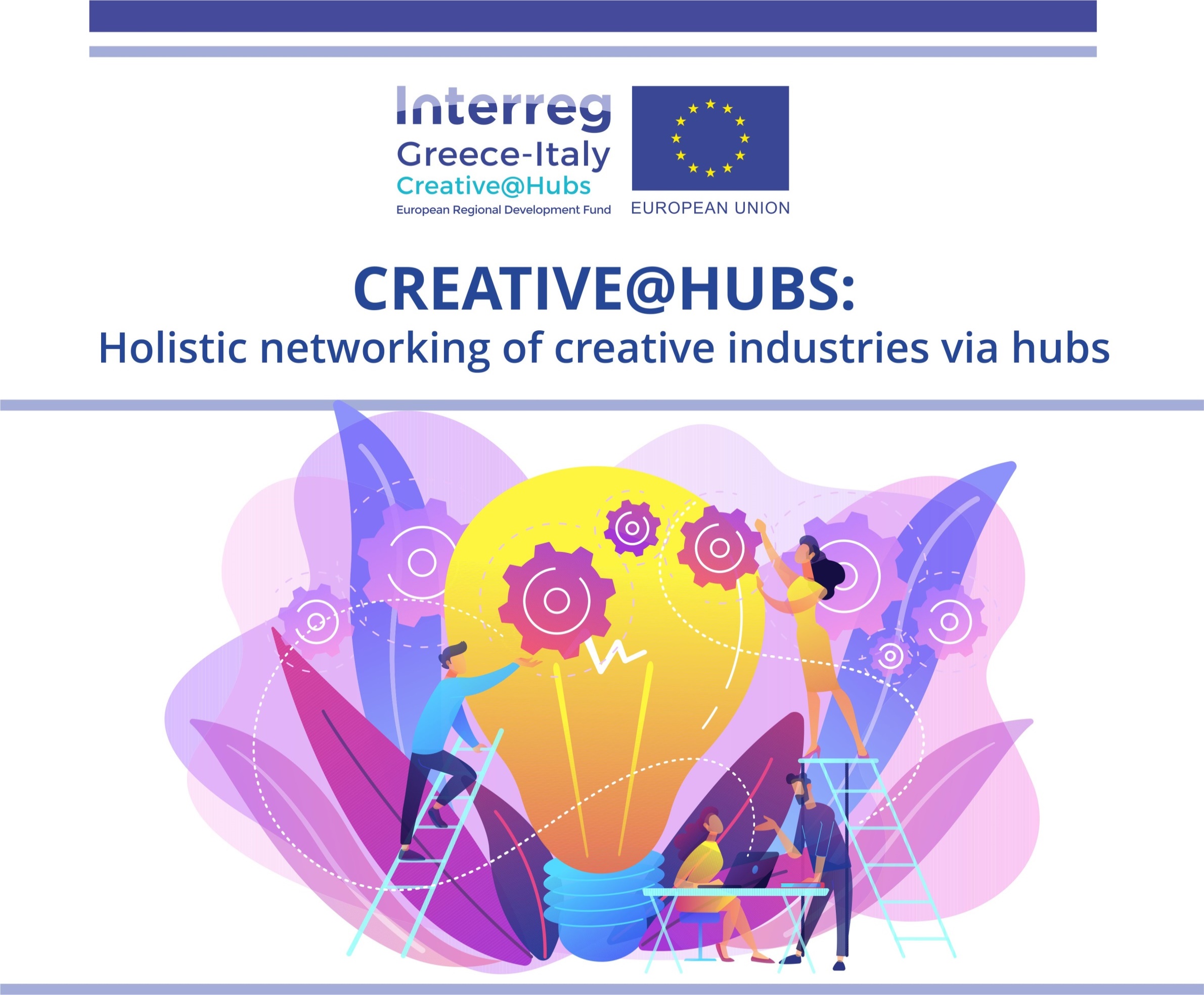 “Πολιτιστικός Τουρισμός – Πολιτιστικές Διαδρομές. Καλές πρακτικές ανάπτυξης τοπικής οικονομίας”
• Έχει συνταχθεί από το 2012 η μελέτη: «Χάραξη – διαμόρφωσης πεζοπορικής διαδρομής: Μονοπάτι Εξοδιτών Μεσολογγίου» που προήλθε από τη συνεργασία των Δήμων Μεσολογγίου, Θέρμου και Ναυπακτίας και αποτελείται από τρία μέρη για κάθε μια από τις χωρικές περιφέρειες τους.
• Η μελέτη περιλάμβανε πλήρη χαρτογράφηση της διαδρομής του μονοπατιού των Εξοδιτών με λεπτομερή περιγραφή της και αναλυτική προμέτρηση των απαιτούμενων εργασιών, τις τεχνικές προδιαγραφές εκτέλεσής τους και τον προϋπολογισμό του έργου. Η ανάθεση της θα γινόταν μετά από δημοπρασία και η υλοποίηση του σύμφωνα με τη νομοθεσία περί Δημοσίων Έργων. 
• Δεν κατέστη δυνατή η ένταξή της στο χρηματοδοτικό πρόγραμμα λόγω μη έγκαιρης εξασφάλισης των απαιτούμενων αδειοδοτήσεων και εγκρίσεων εντός των ασφυκτικών προθεσμιών που απαιτούνταν.
Έργο συγχρηματοδοτούμενο από την Ευρωπαϊκή Ένωση, το Ευρωπαϊκό Ταμείο Περιφερειακής Ανάπτυξης (Ε.Τ.Π.Α.) και την Εθνική Συμμετοχή των χωρών Ελλάδας και Ιταλίας
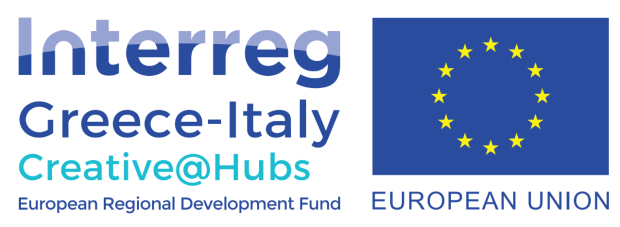 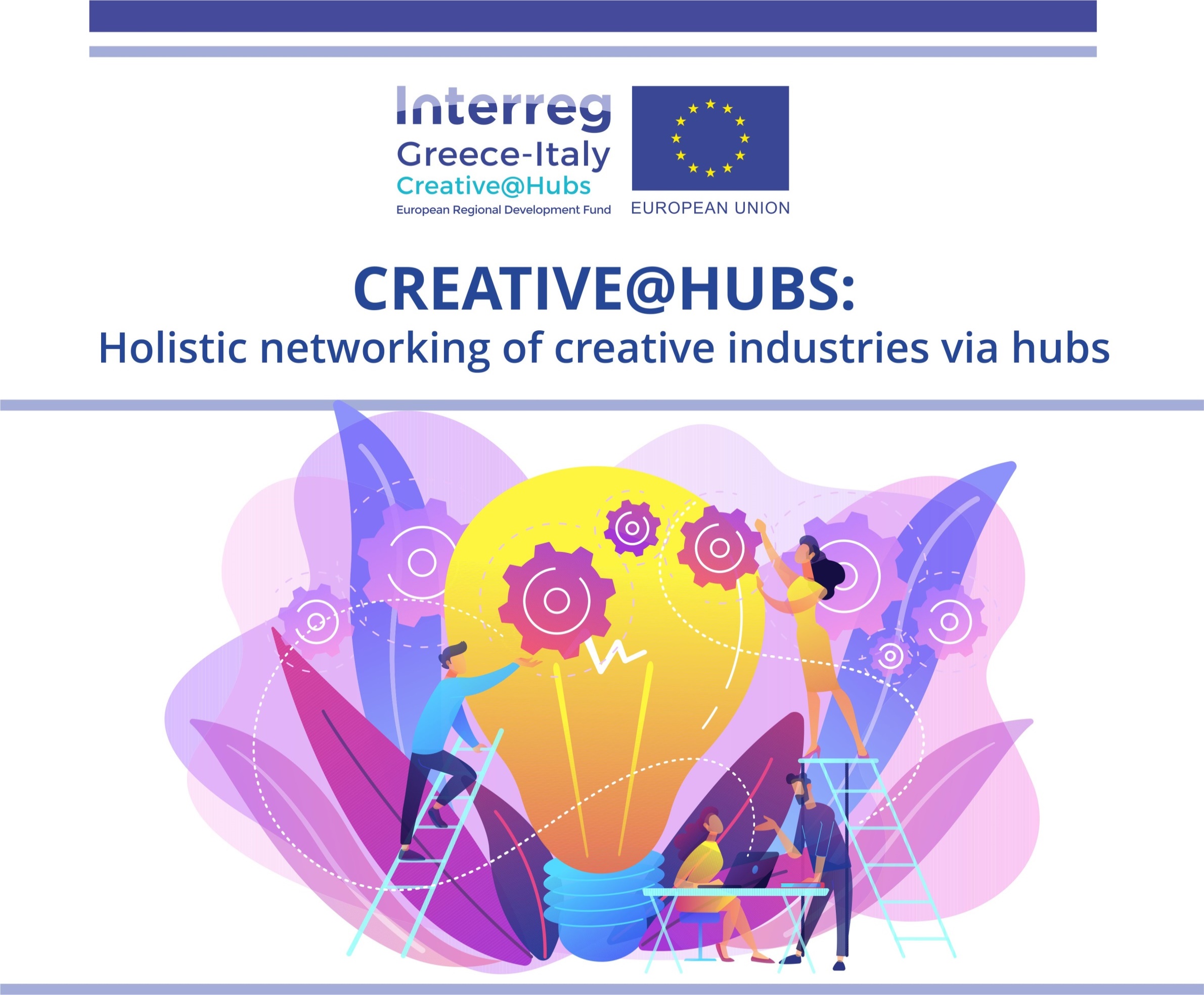 “Πολιτιστικός Τουρισμός – Πολιτιστικές Διαδρομές. Καλές πρακτικές ανάπτυξης τοπικής οικονομίας”
ΓΕΝΙΚΟΤΕΡΕΣ ΔΥΣΚΟΛΙΕΣ ΣΤΗΝ ΥΛΟΠΟΙΗΣΗ ΚΑΙ ΔΙΑΧΕΙΡΙΣΗ ΤΩΝ ΠΟΛΙΤΙΣΤΙΚΩΝ ΔΙΑΔΡΟΜΩΝ
• Η χάραξη των στρατηγικών πολιτιστικών διαδρομών δημιουργεί συγκρουσιακές καταστάσεις αναμεσά στους εμπλεκόμενους φορείς ανάλογα με την αρμοδιότητα τους.
•   Η τεχνοκρατική προσέγγιση, η δικτύωση, η συνέργεια και η συμμετοχή όλων σε ένα Φορέα ή σε ένα Δίκτυο Τουριστικής ανάπτυξης, ή η σύμπραξή τους μέσω μνημονίων συνεργασίας αποτελεί απάντηση σε αυτό και αποτελεί βασική προϋπόθεση για τον ορθό αναπτυξιακό προγραμματισμό και σχεδιασμό.
•  Η Ωρίμανση μελετών και αδειοδοτήσεων αποτελεί αναγκαία συνθήκη και πρώτο βήμα για τη μετέπειτα χρηματοδότηση και υλοποίηση των Πολιτιστικών Διαδρομών.
•  Η Διαχείριση των Πολιτιστικών Διαδρομών αποτελεί ένα από τα δύσκολα κομμάτια που από την αρχή πρέπει να σχεδιαστεί για να υπάρξει βιωσιμότητα και λειτουργικότητα της διαδρομής κυρίως μετά την Υλοποίησή της.
Έργο συγχρηματοδοτούμενο από την Ευρωπαϊκή Ένωση, το Ευρωπαϊκό Ταμείο Περιφερειακής Ανάπτυξης (Ε.Τ.Π.Α.) και την Εθνική Συμμετοχή των χωρών Ελλάδας και Ιταλίας
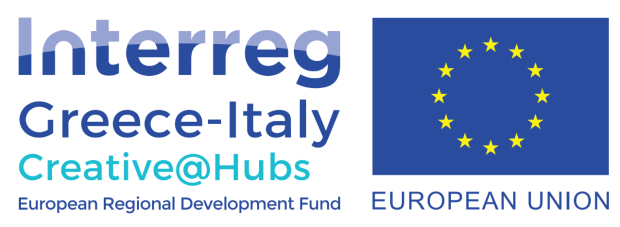 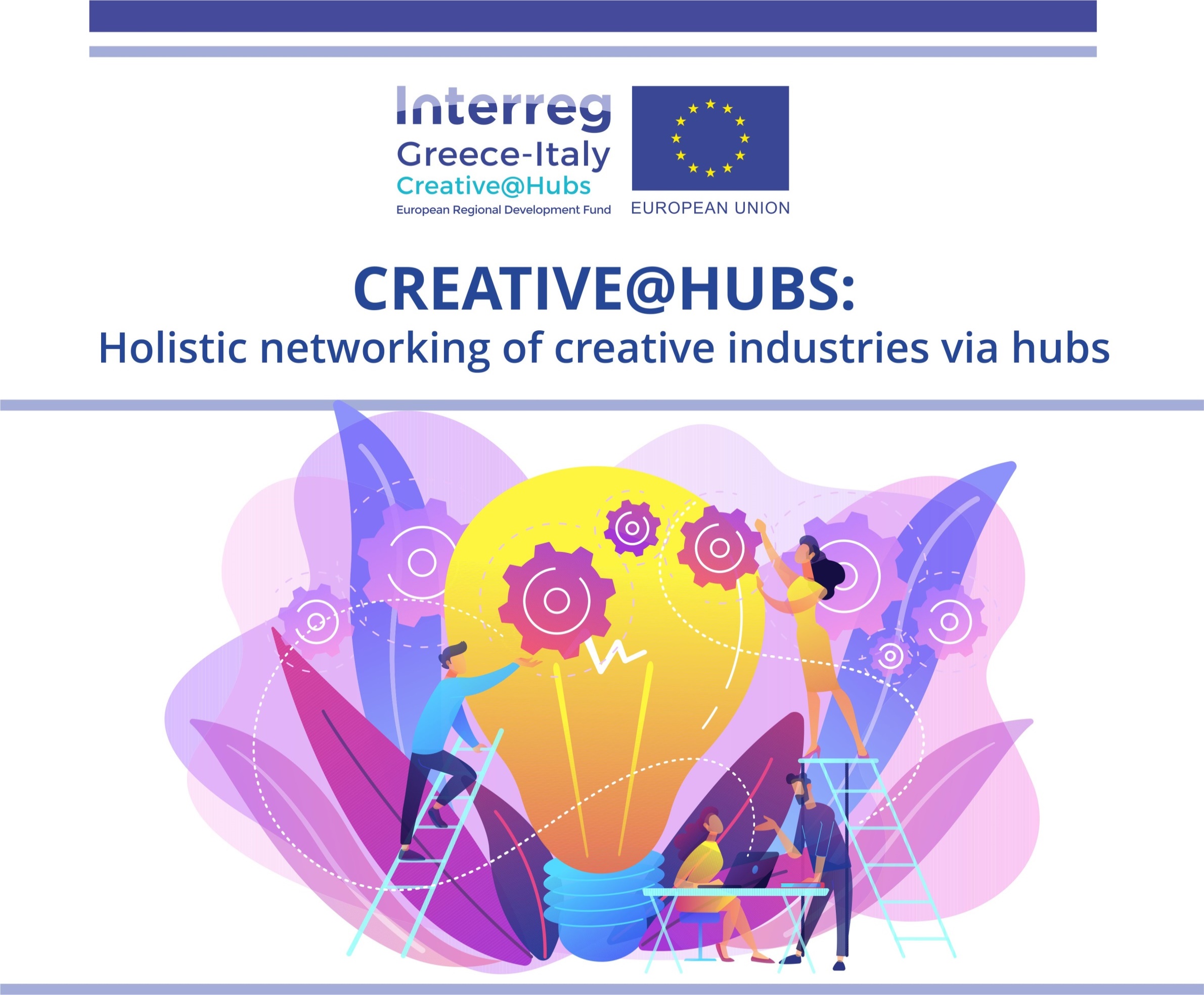 “Πολιτιστικός Τουρισμός – Πολιτιστικές Διαδρομές. Καλές πρακτικές ανάπτυξης τοπικής οικονομίας”
ΑΝΑΓΚΑΙΟΤΗΤΑ ΛΕΙΤΟΥΡΓΙΑΣ ΤΩΝ ΔΗΜΙΟΥΡΓΙΚΩΝ ΠΟΛΙΤΙΣΤΙΚΩΝ ΚΟΜΒΩΝ
• Οι κόμβοι πολιτιστικής Βιομηχανίας μπορούν να αποτελέσουν σημεία Δικτύωσης και συνεργασίας φορέων και ανθρώπων της πολιτιστικής βιομηχανίας για την Υλοποίηση Πολιτιστικών Διαδρομών.
Απόδειξη αυτού αποτελούν:
1. Η ενέργεια καταγραφής αναγκών μέσω υλοποίησης συναντήσεων (Focus Groups) που πραγματοποιήθηκαν στο πλαίσιο του έργου από το Ινστιτούτο Περιφερειακής Ανάπτυξης – Πάντειο Πανεπιστήμιο (για το Παραδοτέο  D.3.1.2-Analysis of the focus groups in Pyrgos, Mesolonghi, Agrinio and Patras) σε συνεργασία με την ομάδα έργου του Επιμελητήριου Αιτωλοακαρνανίας στους χώρους των δύο κόμβων και με αφορμή τη συνδυαστική ενέργεια και  ενημέρωση των προσπαθειών υλοποίησης της Πολιτιστικής Διαδρομής του Αγίου Νικολάου.
Έργο συγχρηματοδοτούμενο από την Ευρωπαϊκή Ένωση, το Ευρωπαϊκό Ταμείο Περιφερειακής Ανάπτυξης (Ε.Τ.Π.Α.) και την Εθνική Συμμετοχή των χωρών Ελλάδας και Ιταλίας
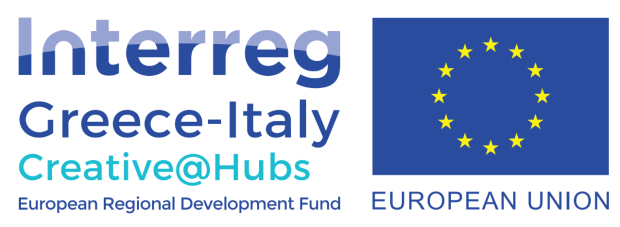 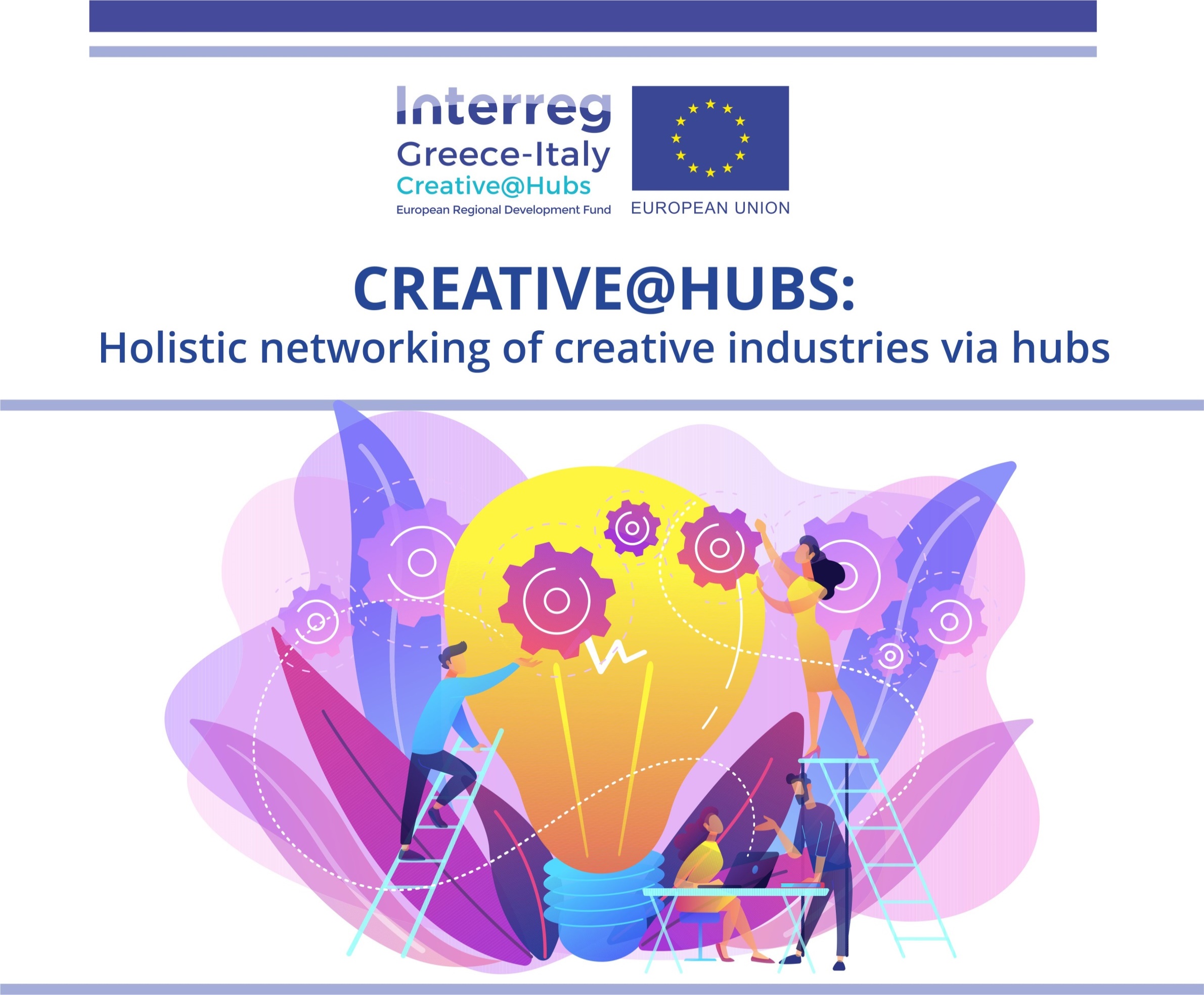 “Πολιτιστικός Τουρισμός – Πολιτιστικές Διαδρομές. Καλές πρακτικές ανάπτυξης τοπικής οικονομίας”
2. Η υπογραφή Μνημονίου συνεργασίας 25 Φορέων, συλλόγων, οργανισμών, κυττάρων της κοινωνίας των πολιτών, στο πλαίσιο δημιουργίας ομάδας που θα υποστηρίξει το Project δημιουργίας  της πολιτιστικής διαδρομής του Αγίου Νικολάου. Αναλυτικά συμμετείχαν:
Στον Κόμβο του Μεσολογγίου: Δήμος Ιεράς Πόλεως Μεσολογγίου, Επιμελητήριο Αιτωλοακαρνανίας, Εφορεία Αρχαιοτήτων Αιτωλοακαρνανίας και Λευκάδας - Υπουργείο Πολιτισμού, «Κέντρο Τέχνης και Γλώσσας ΔΙΕΞΟΔΟΣ - Ιστορικό Μουσείο», Άγιος Νικόλαος Κρεμαστός - Πολιτιστικός Σύλλογος,
«Αποδράστε» εναλλακτική εταιρεία εξωτερικών δραστηριοτήτων, "Παραγωγή Πόλης - παραγωγή ήχου, βίντεο & εκδηλώσεις", AH-SYMIOS FESTIVAL ASSOCIATION - Εγγεγραμμένος στον Εθνικό Δείκτη Άυλης Πολιτιστικής Κληρονομιάς το 2018, Ορειβατικός Σύλλογος Μεσολογγίου.
Έργο συγχρηματοδοτούμενο από την Ευρωπαϊκή Ένωση, το Ευρωπαϊκό Ταμείο Περιφερειακής Ανάπτυξης (Ε.Τ.Π.Α.) και την Εθνική Συμμετοχή των χωρών Ελλάδας και Ιταλίας
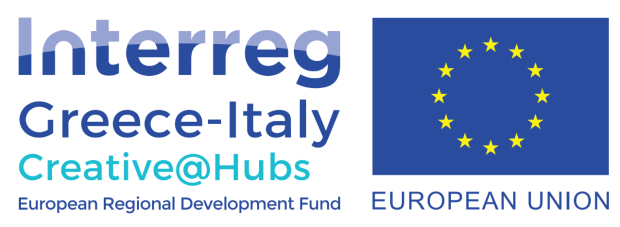 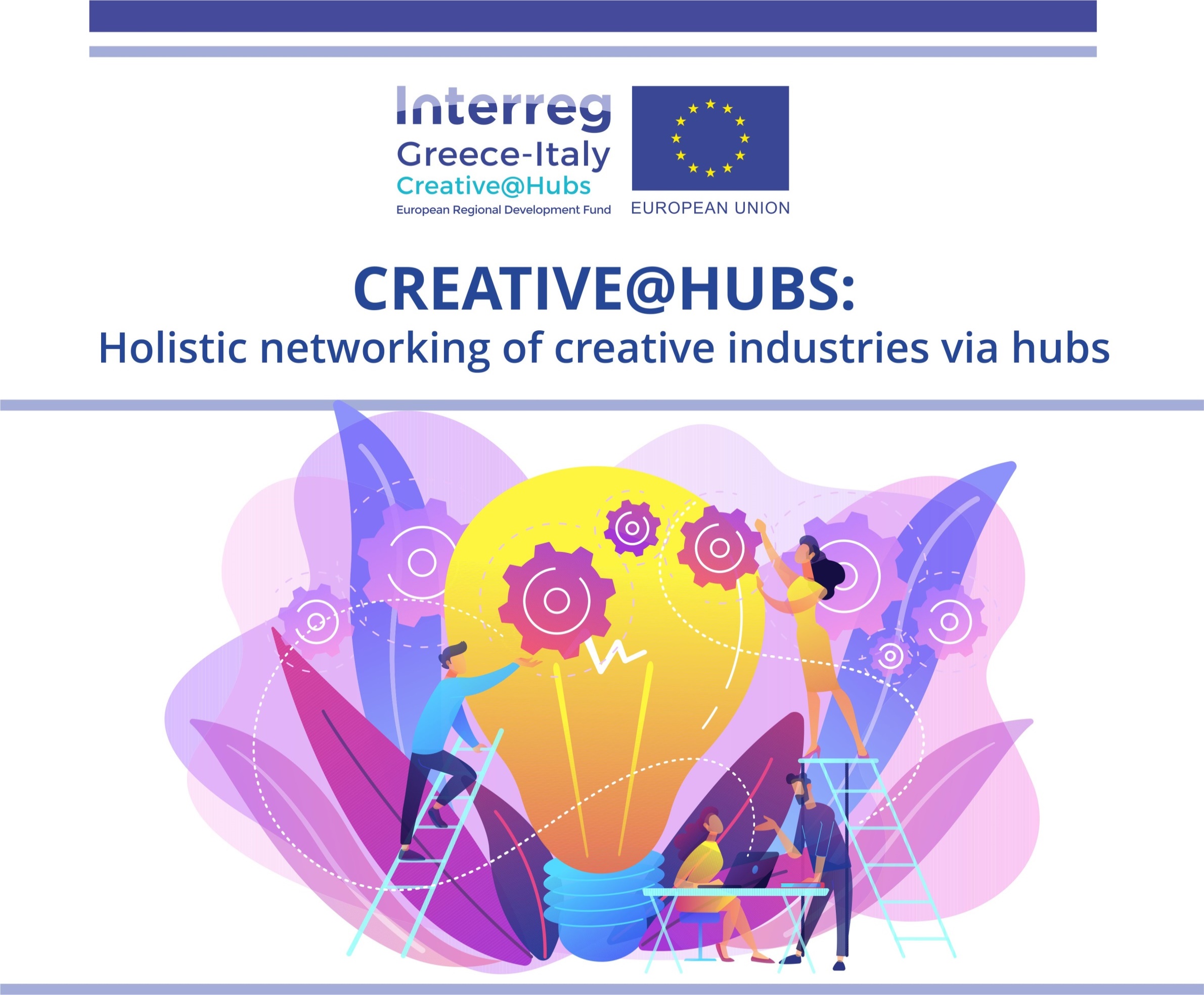 “Πολιτιστικός Τουρισμός – Πολιτιστικές Διαδρομές. Καλές πρακτικές ανάπτυξης τοπικής οικονομίας”
Στον Κόμβο του Αγρινίου:
Δήμος Αγρινίου, Επιμελητήριο Αιτωλοακαρνανίας, Δήμος Θέρμου, Εφορεία Αρχαιοτήτων Αιτωλοακαρνανίας και Λευκάδας - Υπουργείο Πολιτισμού, ΔΡΩ - Act Πολιτιστικό κίνημα πολιτών για Αιτωλοακαρνανία, Ορειβατικός Όμιλος Αγρινίου, Εταιρεία εναλλακτικών υπαίθριων δραστηριοτήτων Velocity Bikes,
Δίκτυο πολιτών "ΙΘΑΚΕΣ", RED CROSS Regional Dep. Σύνδεσμος εναλλακτικών υπαίθριων δραστηριοτήτων LEMATH, Τηλεόραση ACHELOOS.

Επομένως η συνεχής συνεργασία και επαφή στους χώρους των Κόμβων, των ανθρώπων της πολιτιστικής βιομηχανίας μπορεί να οδηγήσει σε clusters επιχειρήσεων και φορέων, συλλόγων, οργανισμών, κυττάρων της κοινωνίας των πολιτών που θα κάνουν το αρχικό Όραμα και στρατηγικό σχέδιο, υλοποιήσιμο και Βιώσιμο Αναπτυξιακό Εργαλείο
Έργο συγχρηματοδοτούμενο από την Ευρωπαϊκή Ένωση, το Ευρωπαϊκό Ταμείο Περιφερειακής Ανάπτυξης (Ε.Τ.Π.Α.) και την Εθνική Συμμετοχή των χωρών Ελλάδας και Ιταλίας
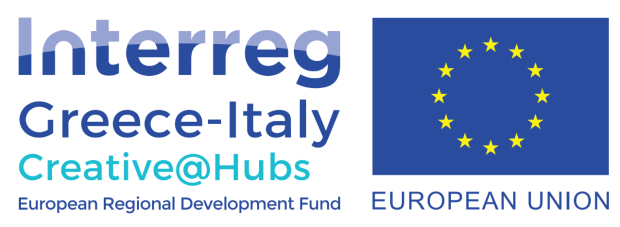 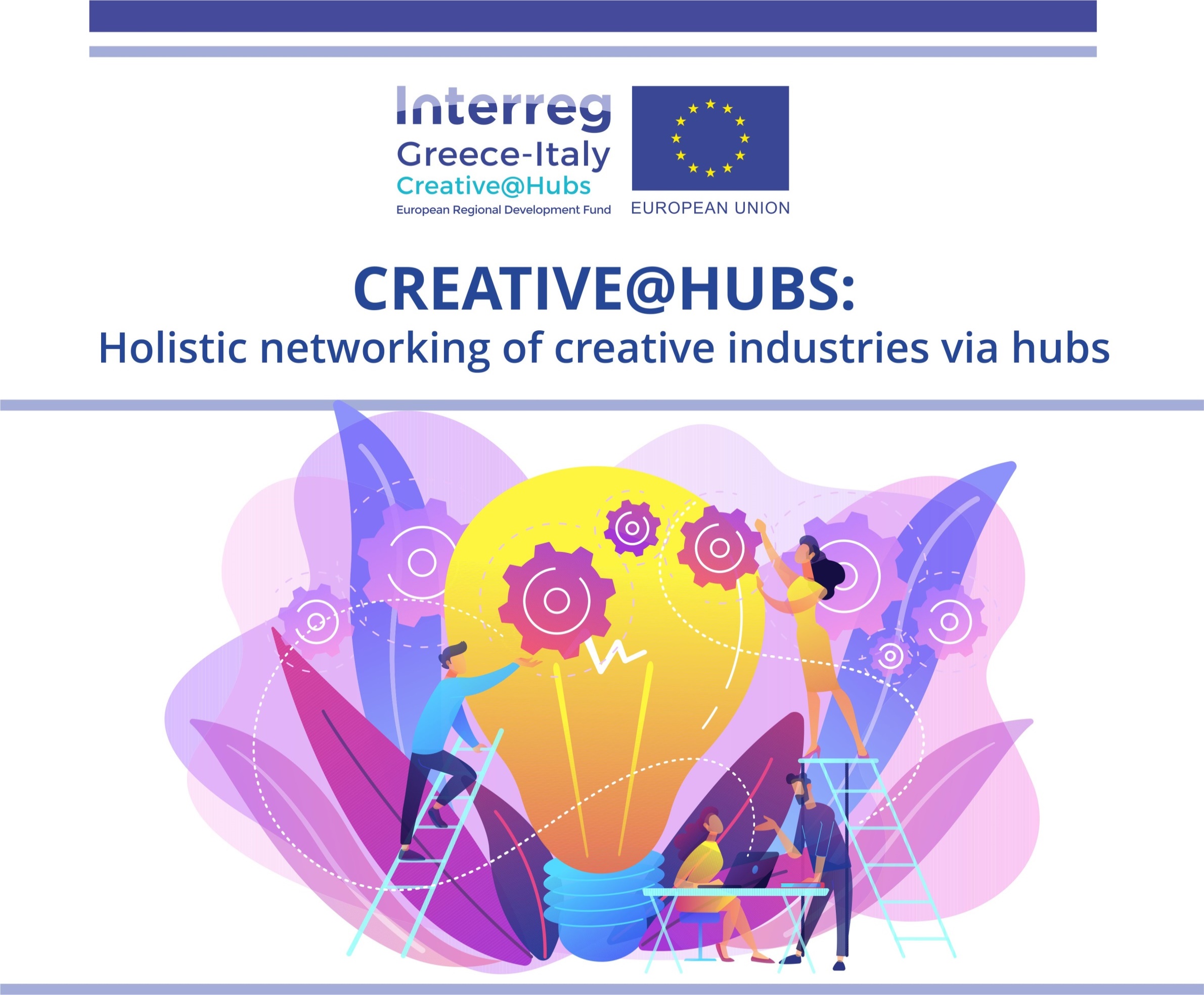 “Πολιτιστικός Τουρισμός – Πολιτιστικές Διαδρομές. Καλές πρακτικές ανάπτυξης τοπικής οικονομίας”
ΕΥΧΑΡΙΣΤΟΥΜΕ ΓΙΑ ΤΗΝ ΠΡΟΣΟΧΗ ΣΑΣ
Έργο συγχρηματοδοτούμενο από την Ευρωπαϊκή Ένωση, το Ευρωπαϊκό Ταμείο Περιφερειακής Ανάπτυξης (Ε.Τ.Π.Α.) και την Εθνική Συμμετοχή των χωρών Ελλάδας και Ιταλίας